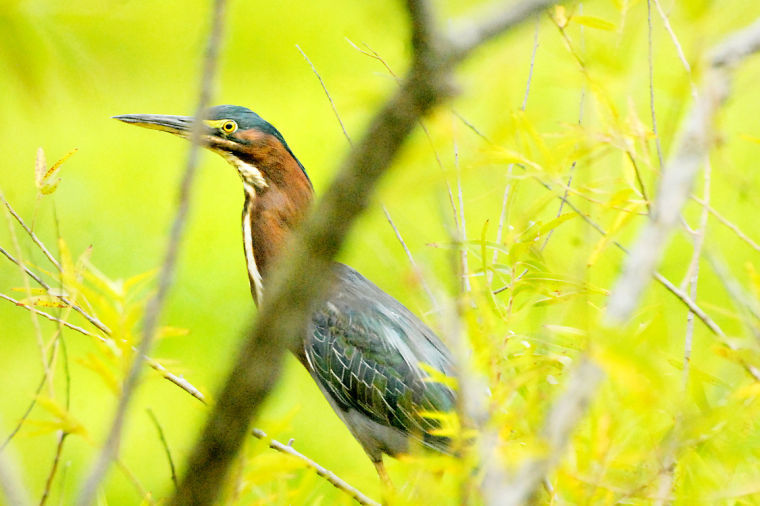 ENVIROTHONWildlife IDC. Milton Wright HS
Andy Adams
Susquehannock Wildlife Society
Loyola University MD
Wildlife Identification
Ultimately comes with experience
It’s really hard to keep a constant running catalogue of each and every species
Use shortcuts where possible – narrow down certain characteristics to perhaps the family group
Start to pick out and focus on specific traits that sets that critter apart from others
Begin to recognize the “GISS” of that species (general impression of size and shape)
Let your field guides do the rest
Studystudystudy
Wildlife Identification
Amphibians
Frogs
Salamanders 
Reptiles
Turtles
Lizards
Snakes 
Birds 
Shorebirds and wading birds
Ducks and geese 
Raptors
Songbirds 
Woodpeckers
Sparrows, finches, etc.
Mammals 
Marsupials
Insectivores
Bats
Lagomorphs
Rodents
Hooved mammals (artiodactylids)
Carnivores
Canines
Felines
Weasels (mustelids)
Others
Amphibians - Frogs
Ranidae (true frogs)
American bullfrog
Northern green frog
Wood frog
Pickerel frog
Southern leopard frog

Bufonidae (true toads)
American toad
Fowler’s toad
Hylidae (treefrogs)
Green treefrog 
Gray treefrog
Spring peeper
Northern cricket frog

Pelobatidae (spadefoot)
Eastern spadefoot toad

Microhylidae (narrow-mouth)
Eastern narrow mouth toad
American Bullfrog
(Lithobates catebeianus)
Northern green frog
(Lithobates clamitans)
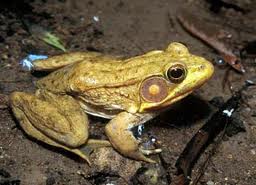 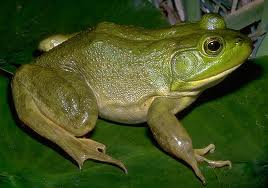 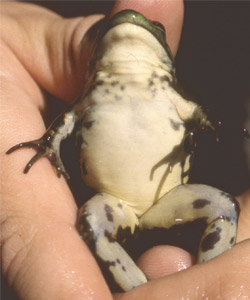 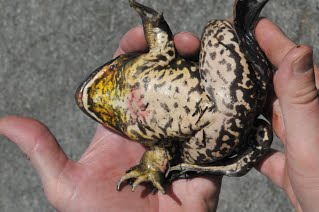 Pickerel Frog
(Lithobates palustris)
Southern leopard frog
(Lithobates sphenocephalus)
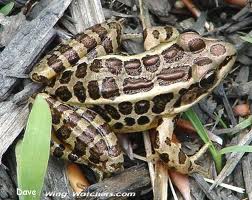 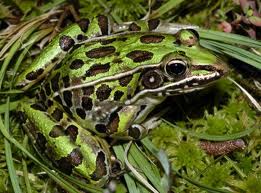 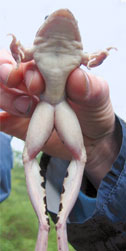 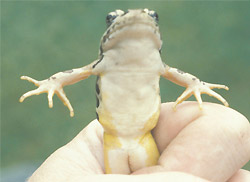 Wood frog
(Lithobates sylvaticus)
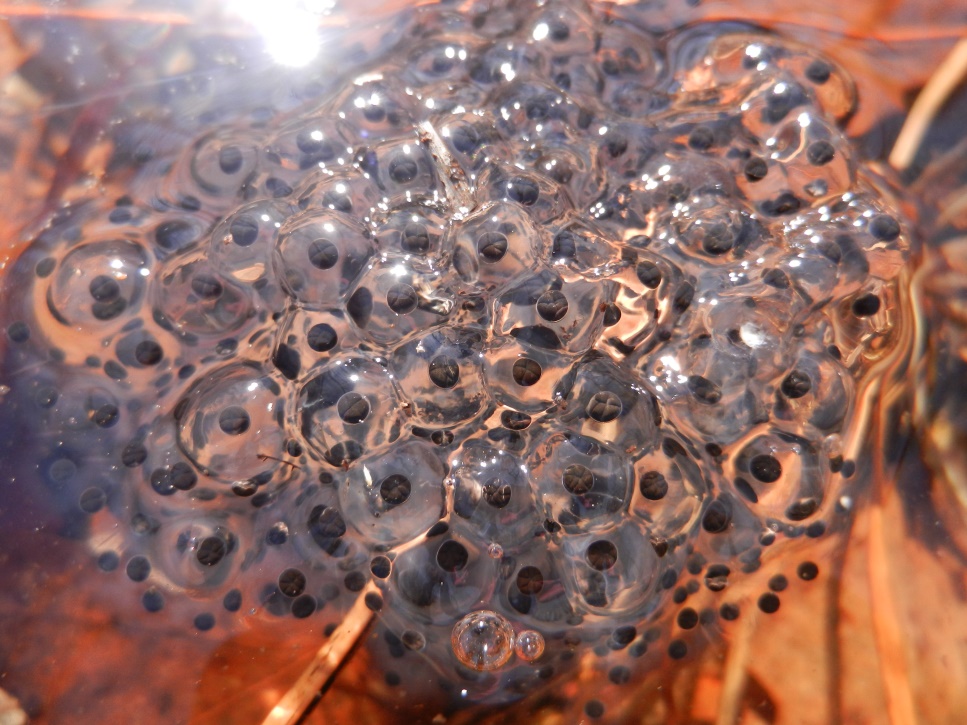 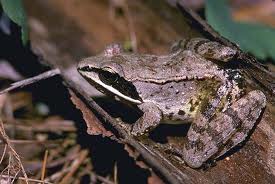 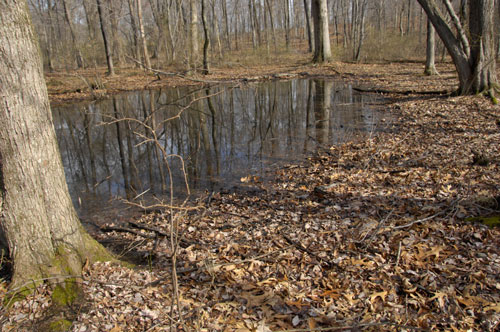 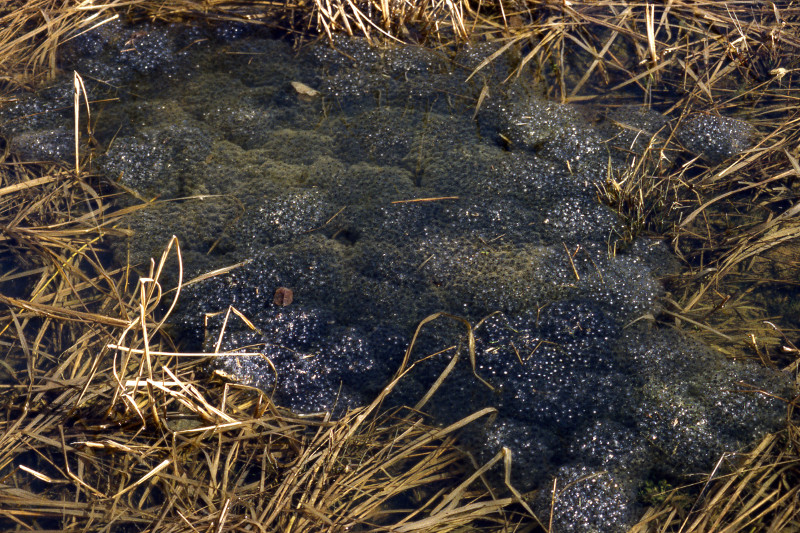 Gray treefrog
(Hyla versicolor)
Green treefrog
(Hyla cinereus)
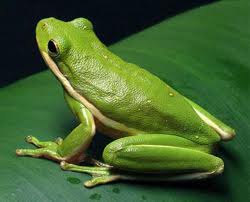 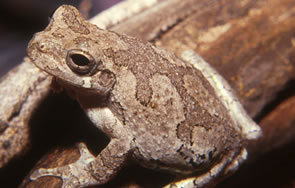 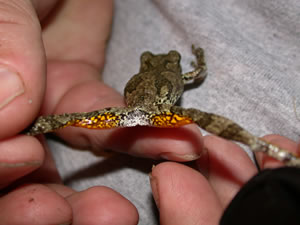 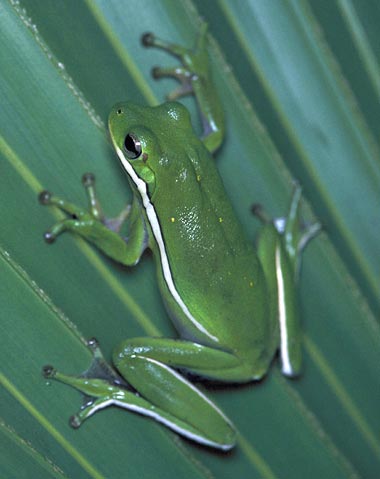 Northern cricket frog
(Acris crepitans)
Spring peeper
(Pseudacris crucifer)
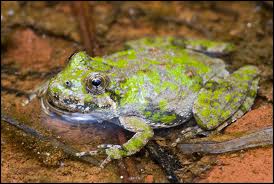 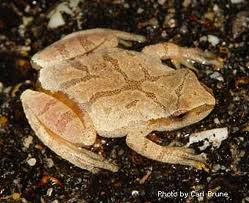 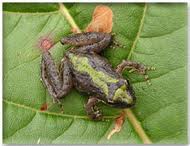 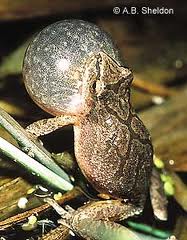 American toad
(Anaxyrus americanus)
Fowler’s toad
(Anaxyrus fowleri)
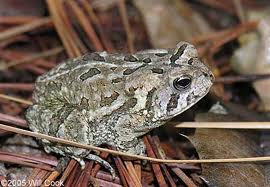 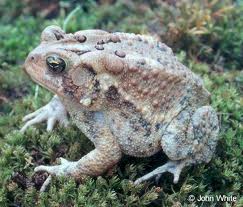 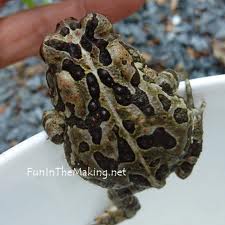 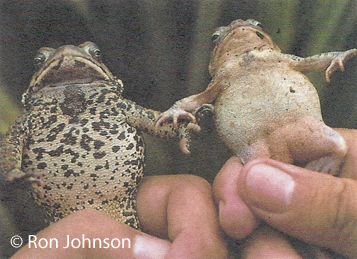 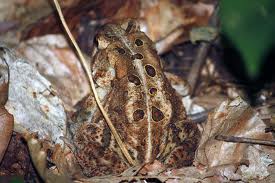 Eastern spadefoot toad
(Scaphiopus holbrookii)
Eastern narrow mouth toad
(Gastrophryne carolinensis)
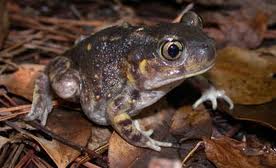 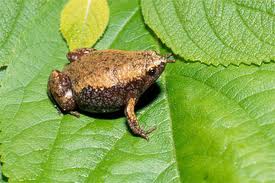 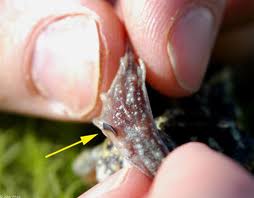 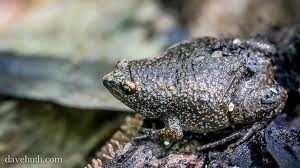 Amphibians - Salamanders
Plethodontidae (lungless salamanders)
Eastern redback salamander
Northern slimy salamander
Northern dusky salamander
Northern two-lined salamander
Long-tailed salamander
Northern red salamander
Four-toed salamander
Ambystomatidae (mole salamanders)
Spotted salamander
Marbled salamander
Salamandridae (newts)
Eastern red-spotted newt
Eastern redback salamander
(Plethodon cinereus)
Northern slimy salamander
(Plethodon glutinosus)
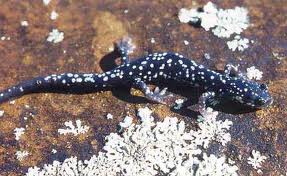 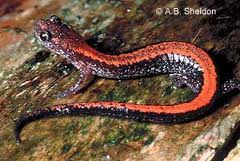 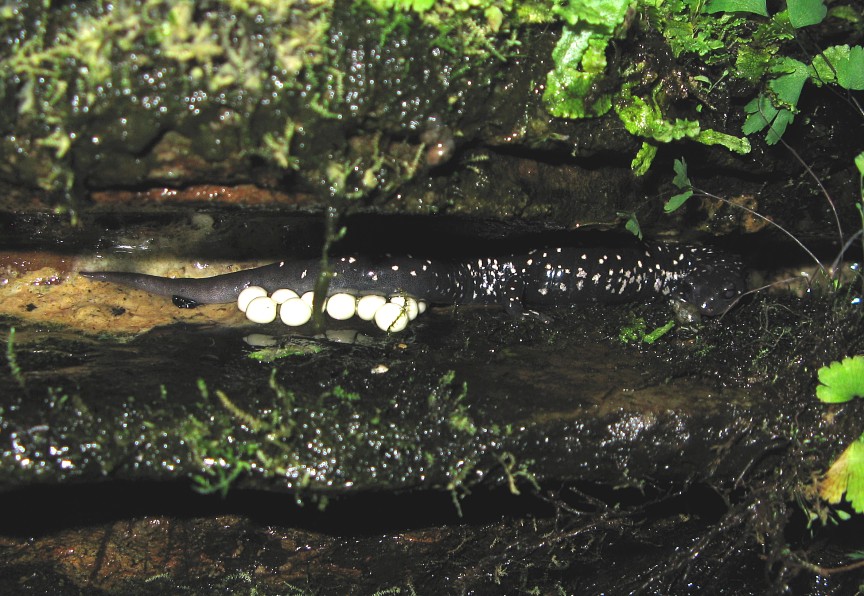 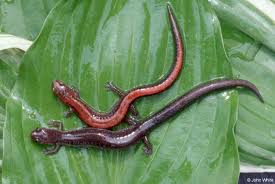 Northern two-lined salamander
(Eurycea bislineata)
Long-tailed salamander
(Eurycea longicauda)
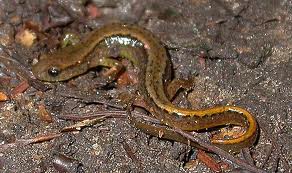 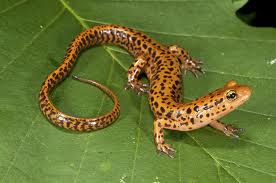 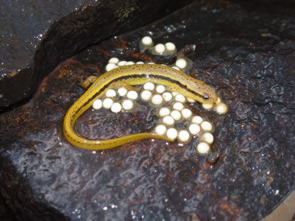 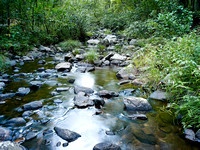 Four-toed salamander
(Hemidactylum scutatum)
Northern dusky salamander
(Desmognathus fuscus)
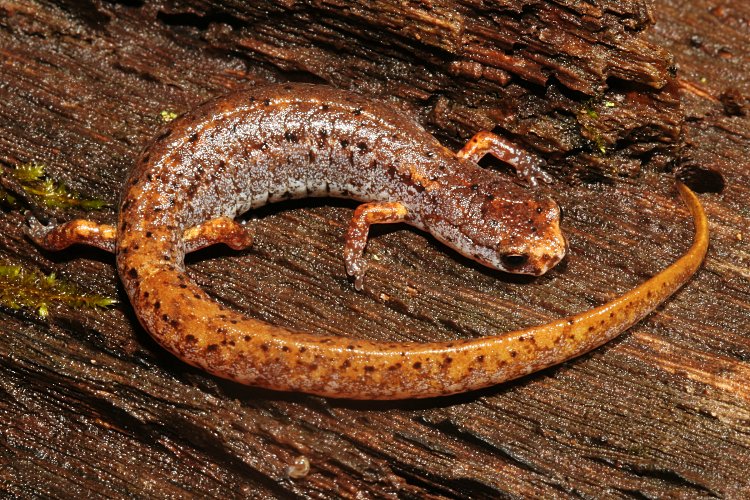 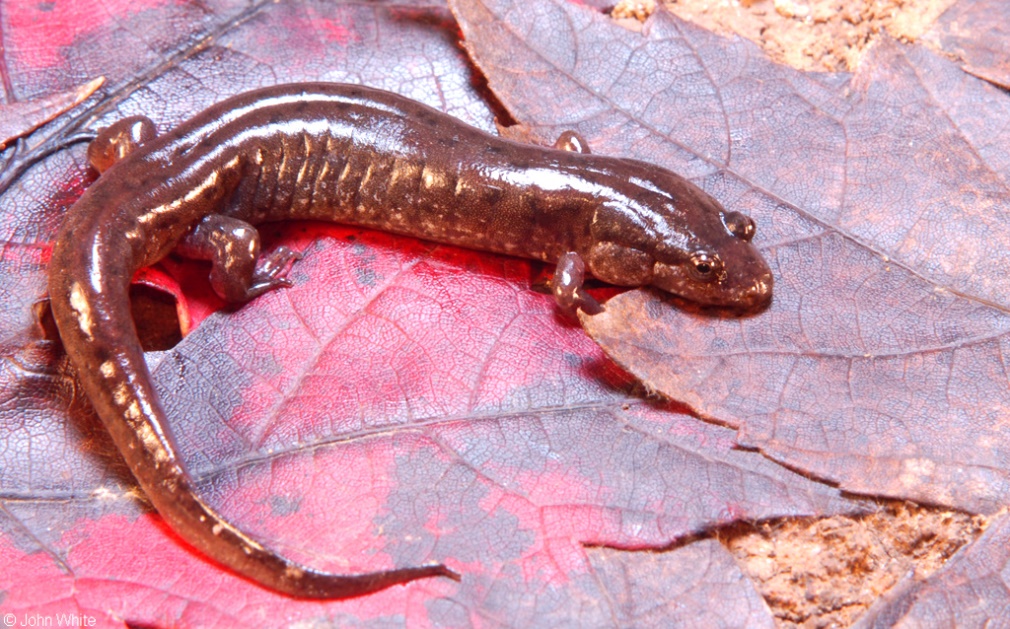 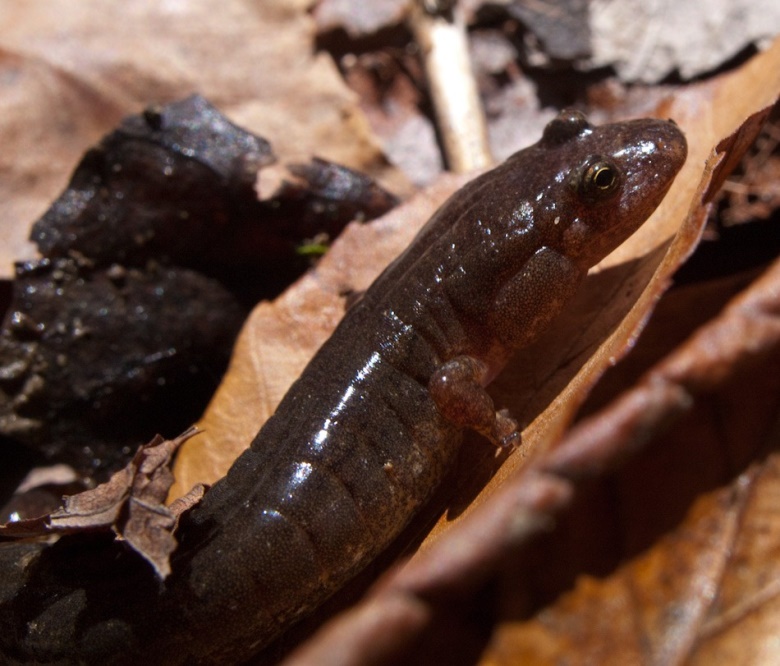 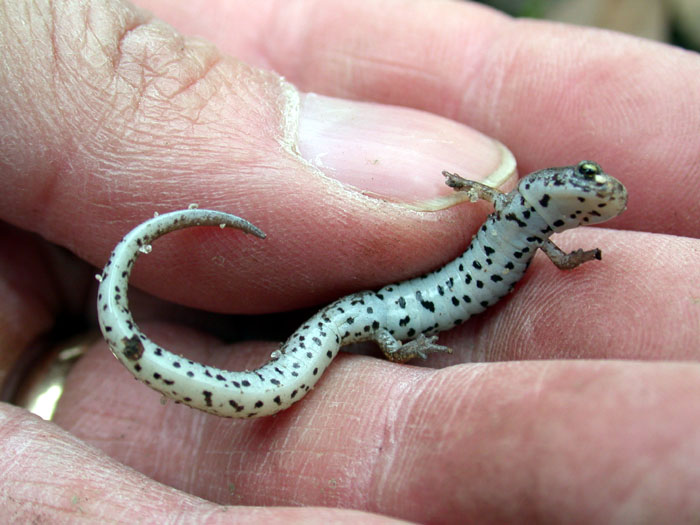 Spotted salamander
(Ambystoma maculatum)
Marbled salamander
(Ambystoma opacum)
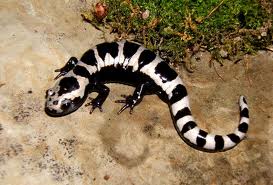 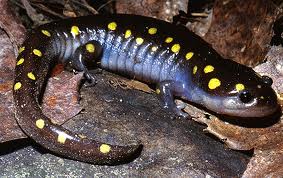 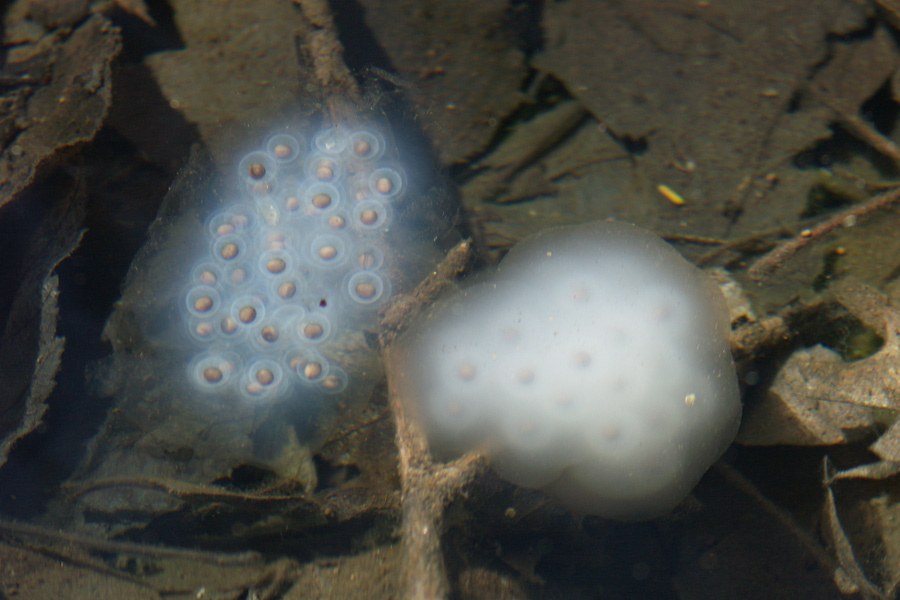 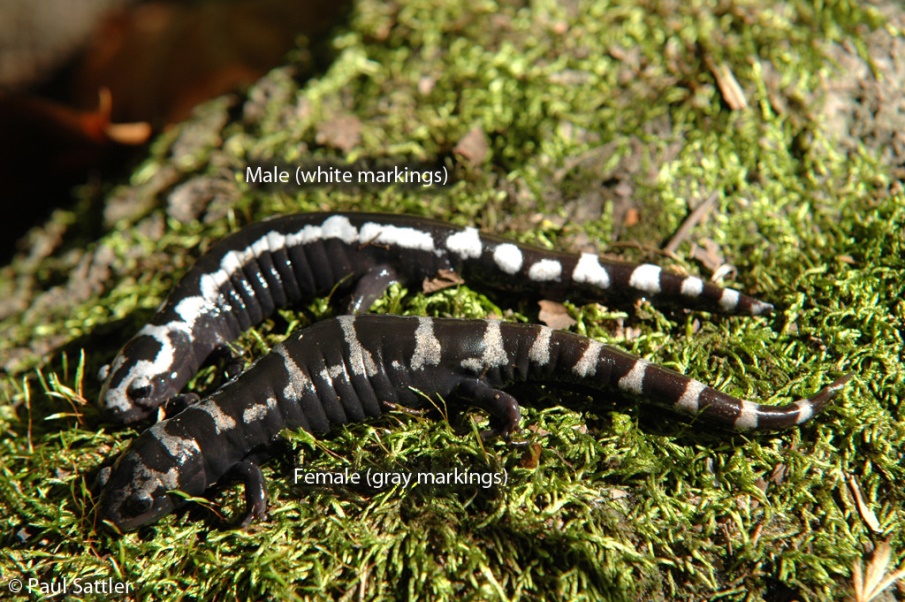 Northern red salamander
(Eurycea bislineata)
Eastern red-spotted newt
(Notopthalamus viridescens)
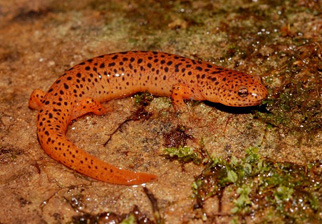 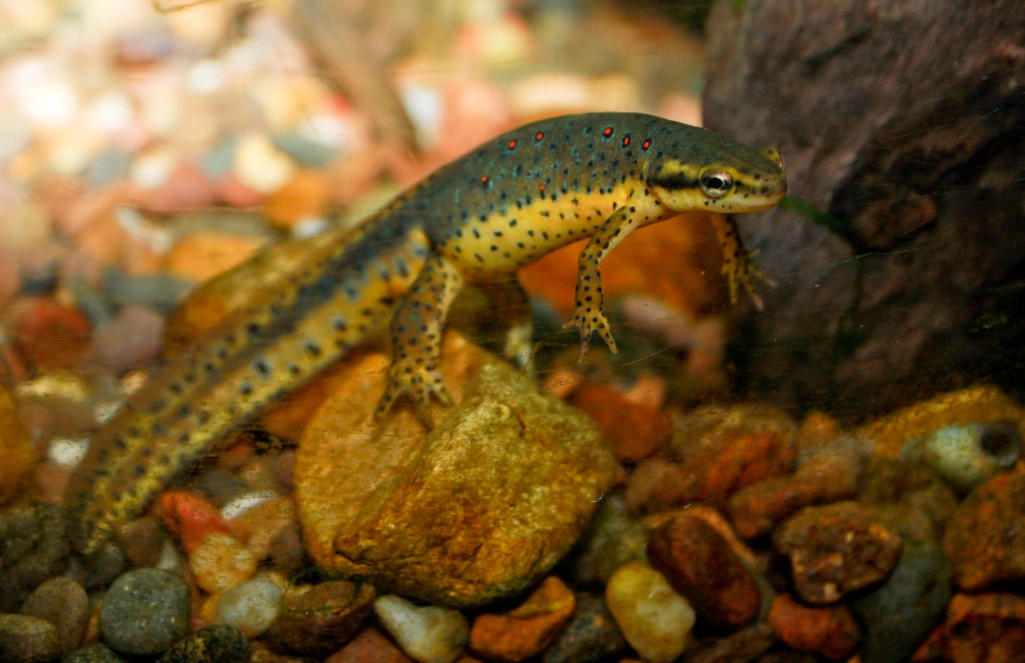 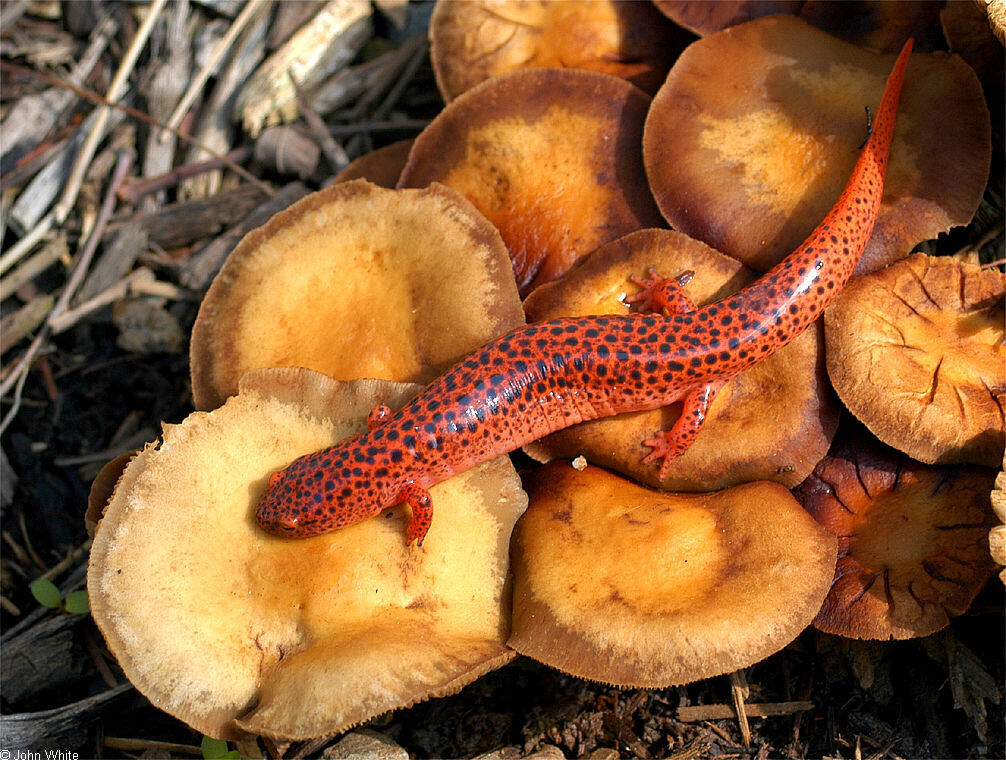 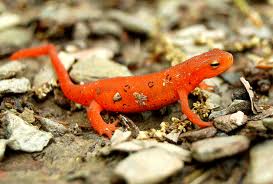 Reptiles - Turtles
Chelydridae 
Snapping turtle
Kinosternidae 
Eastern mud turtle
Eastern musk turtle
Emydidae
Red-eared slider
Eastern painted turtle
Northern redbelly turtle
Spotted turtle
Wood turtle
Eastern box turtle
Northern diamondback terrapin
Eastern mud turtle
(Kinosternon subrubrum)
Eastern musk turtle
(Sternotherus odoratus)
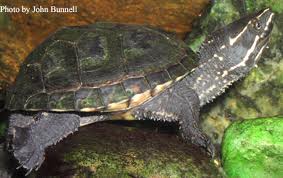 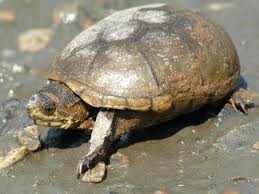 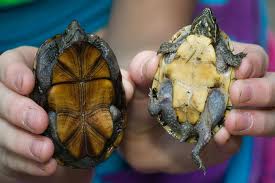 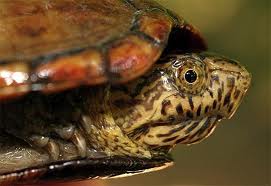 Snapping turtle
(Chelydra serpentina)
Eastern painted turtle
(Chrysemys picta)
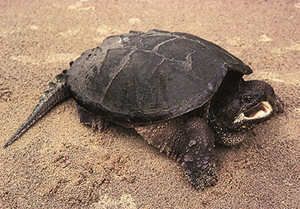 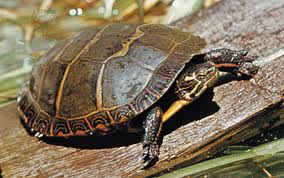 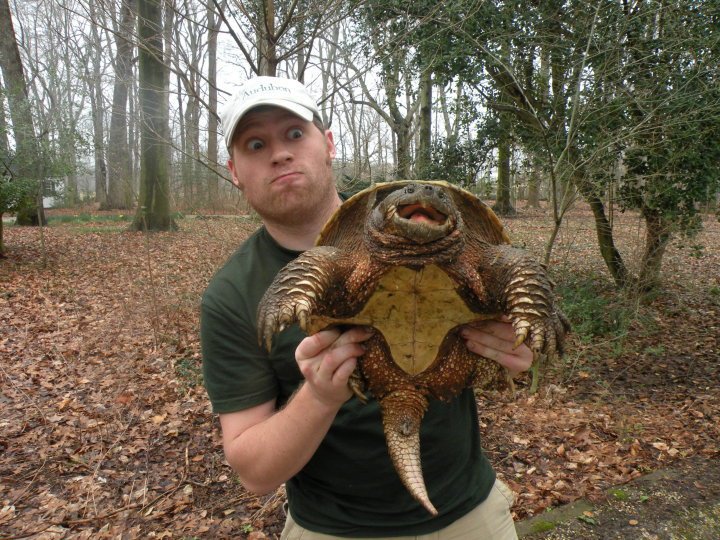 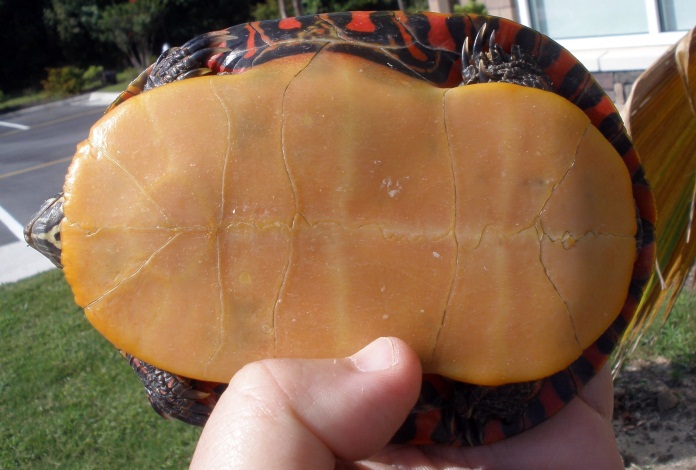 Red-eared slider
(Trachemys scripta elegans)
Northern red-bellied cooter
(Pseudemys rubriventris)
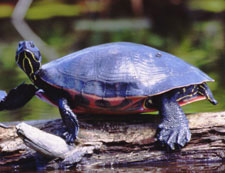 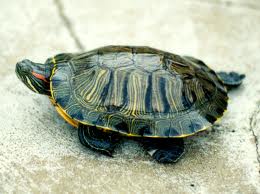 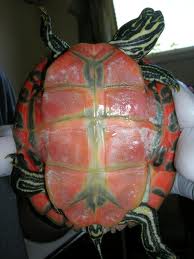 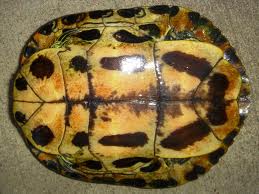 Spotted turtle
(Clemmys guttata)
Wood turtle
(Glyptemys insculpta)
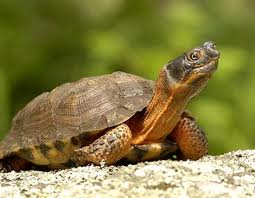 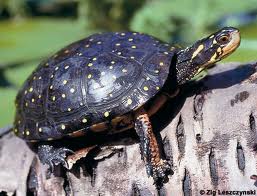 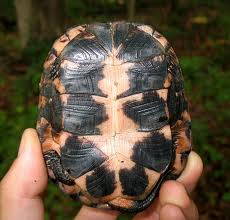 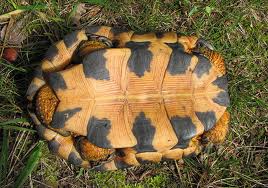 Eastern box turtle
(Terrapene carolina)
Northern diamondback terrapin
(Malaclemys terrapin)
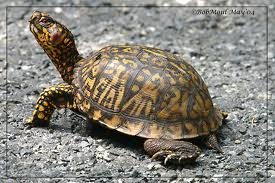 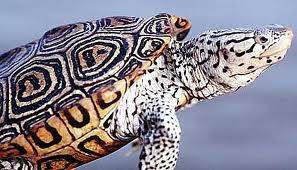 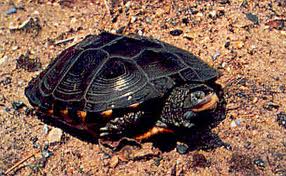 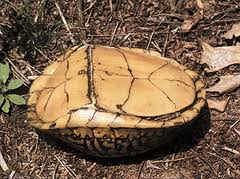 Reptiles - Lizards
Scincidae (skinks)
Five-lined skink
Broadhead skink
Phrynosomatidae (spiny lizards)
Eastern fence lizard
Teiidae (whip-tails)
Six-lined racerunner
Five-lined skink
(Plestiodon fasciatus)
Broadhead skink
(Plestiodon laticeps)
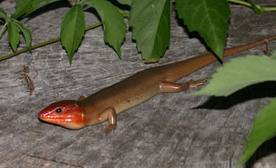 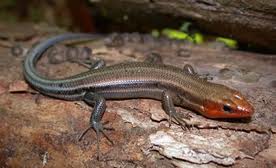 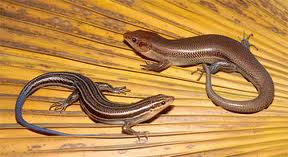 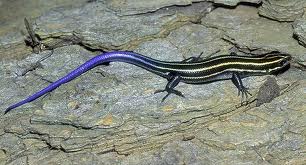 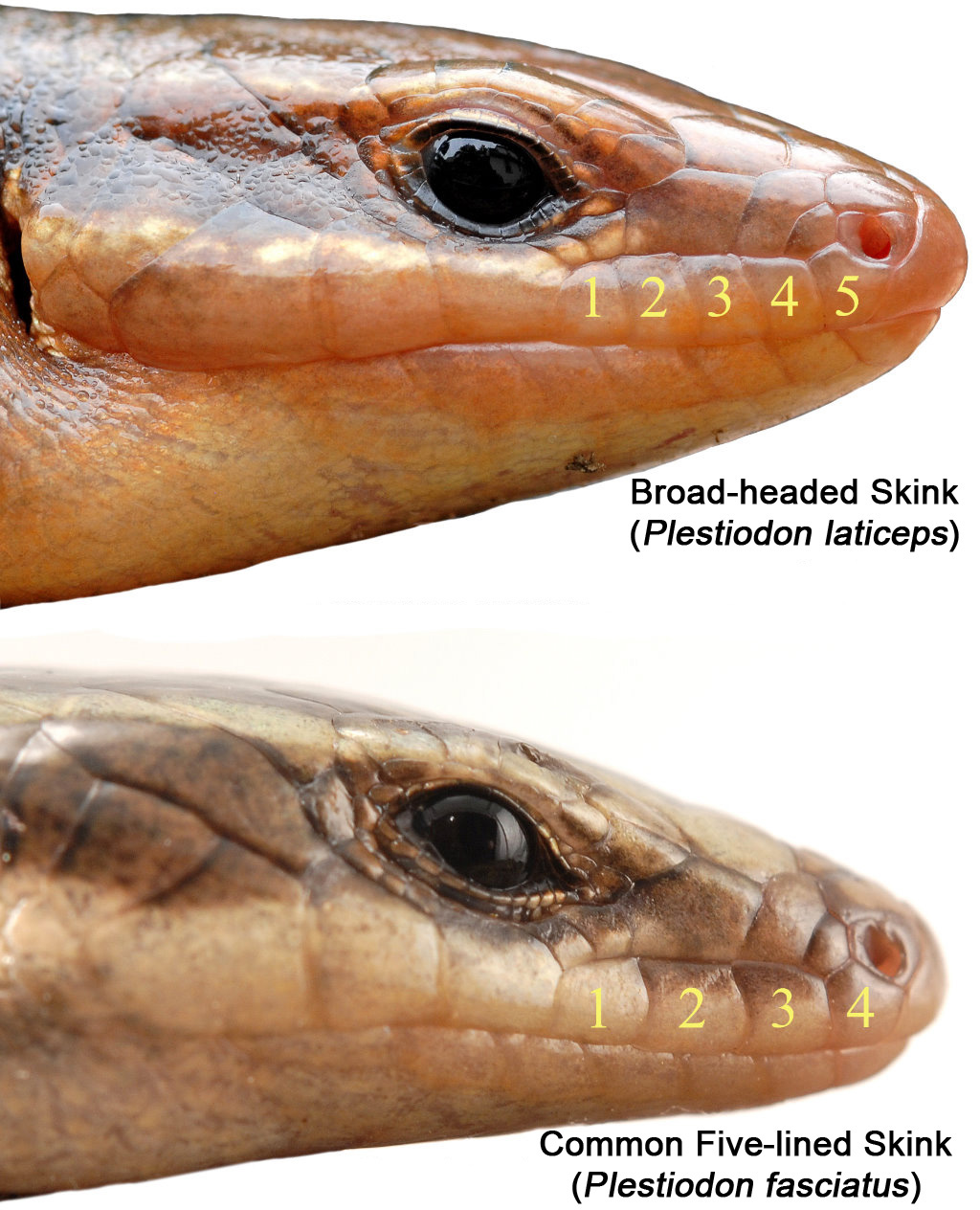 Six-lined racerunner
(Aspidoscelis sexlineatus)
Eastern fence lizard
(Sceloporus undulatus)
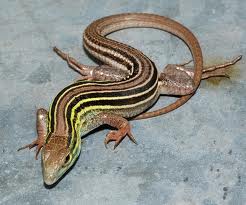 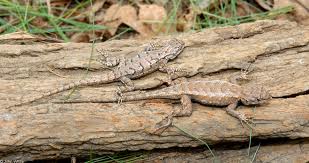 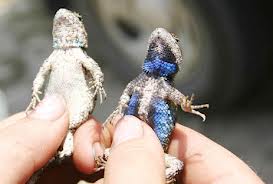 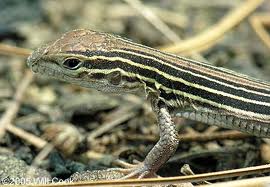 Snake Families of MD
Colubridae
Northern water snake
Eastern garter snake
Eastern ribbon snake
Queen snake
Eastern milk snake
Eastern kingsnake
Eastern hognose snake
Eastern rat snake
Northern black racer
Rough green snake
Northern ringneck snake
Northern brown snake
Redbellied snake
Eastern worm snake


Crotalidae 
Northern copperhead
Timber rattlesnake
Eastern garter snake
(Thamnophis sirtalis)
Eastern ribbon snake
(Thamnophis sauritis)
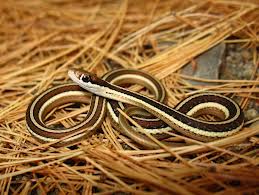 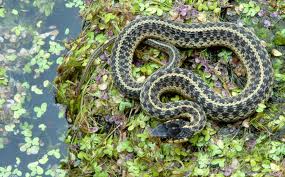 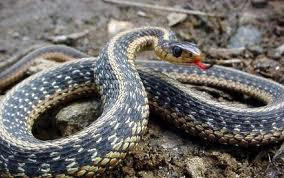 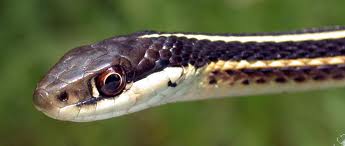 Northern water snake
(Nerodia sipedon)
Queen snake
(Regina septemvittata)
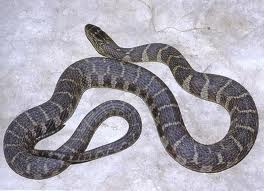 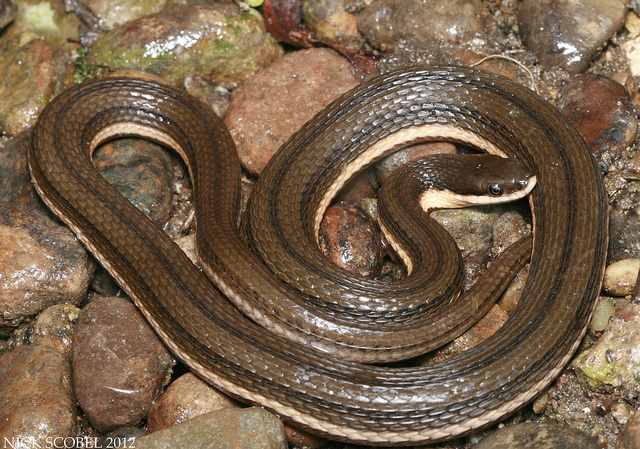 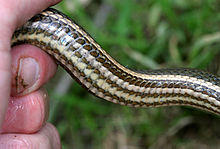 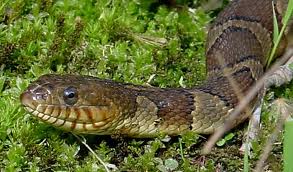 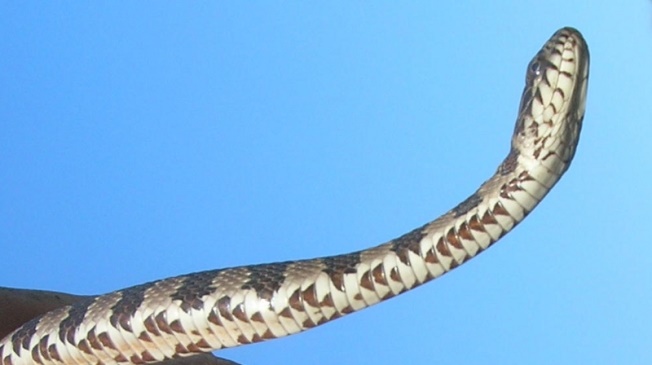 Eastern milk snake
(Lampropeltis triangulum)
Eastern kingsnake
(Lampropeltis getula)
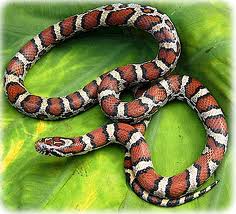 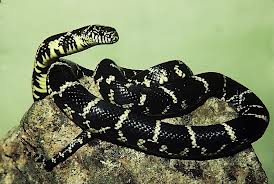 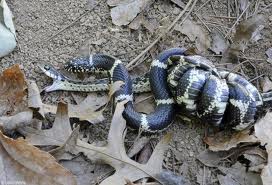 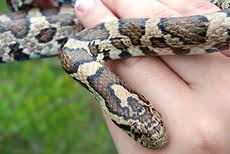 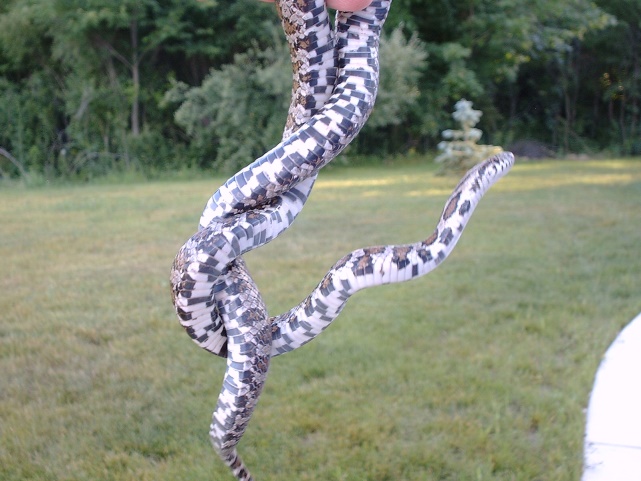 Eastern rat snake
(Pantherophis allegheniensis)
Northern black racer
(Coluber constrictor)
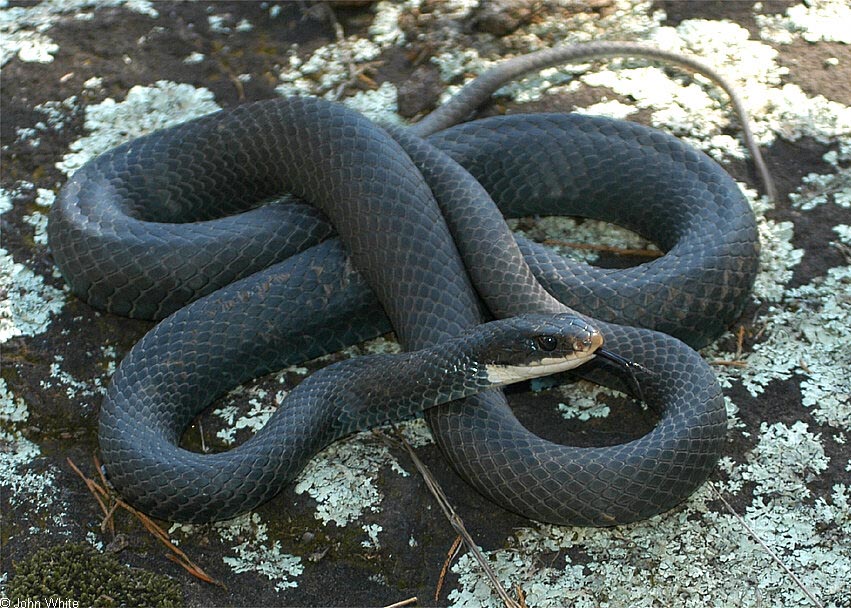 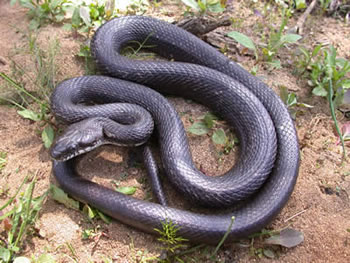 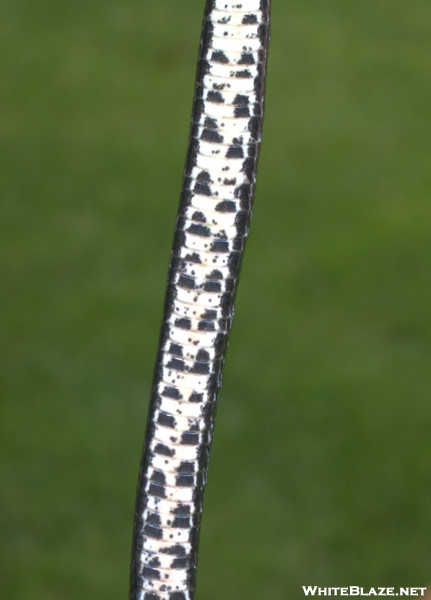 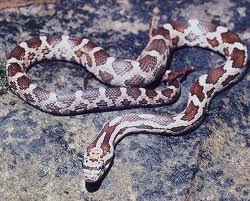 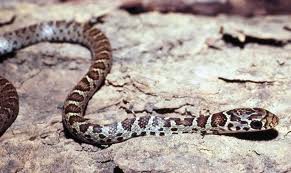 Eastern hognose snake
(Heterodon platirhinos)
Eastern worm snake
(Carphophus amoenus)
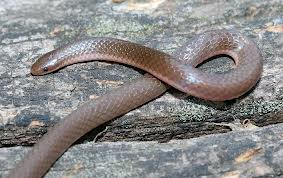 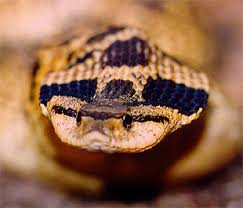 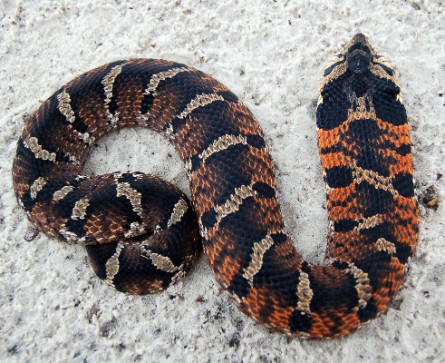 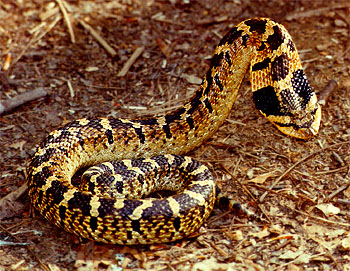 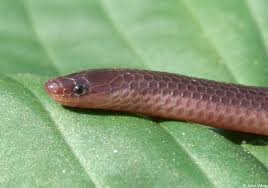 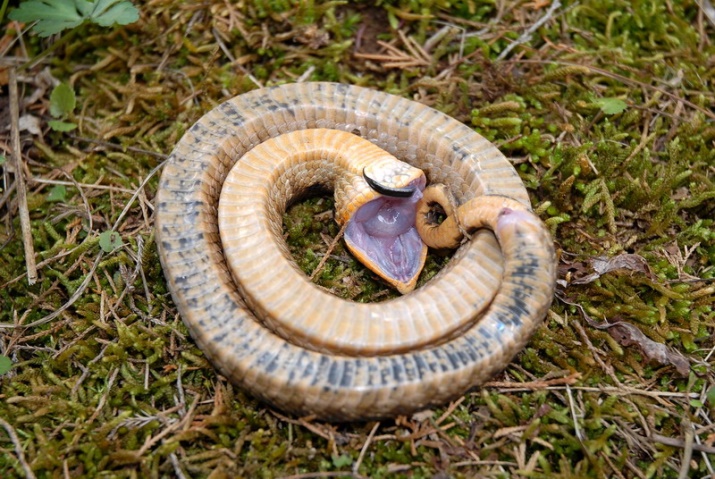 Rough green snake
(Opheodrys aestivus)
Northern ringneck snake
(Diadophis punctatus edwardsii)
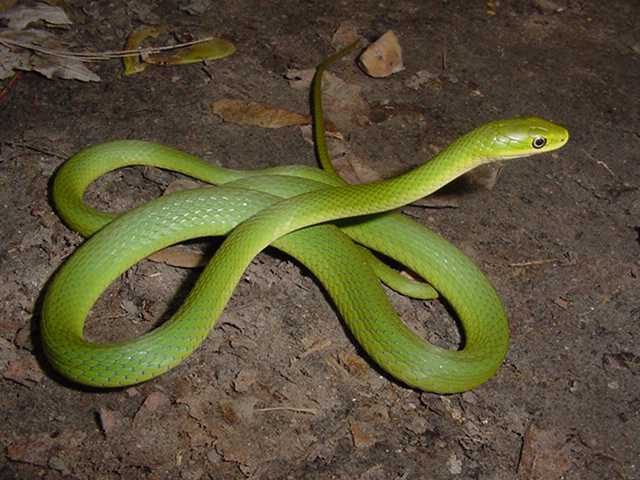 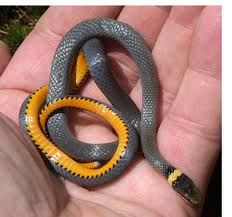 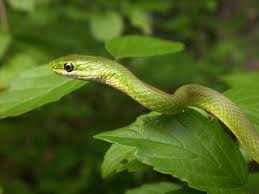 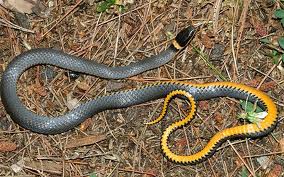 Northern brown snake
(Storeria dekayi)
Redbellied snake
(Storeria occipitomaculata)
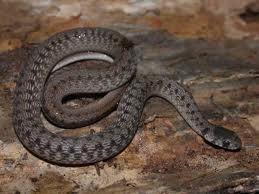 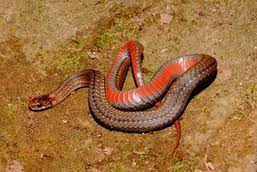 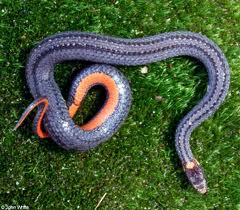 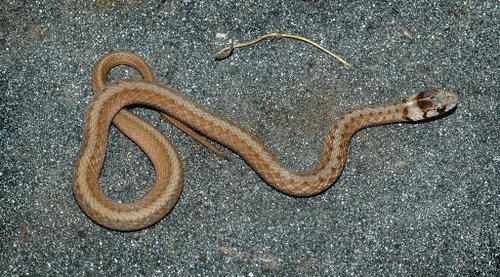 Northern copperhead
(Agkistrodon contortrix mokasen)
Timber rattlesnake
(Crotalus horridus)
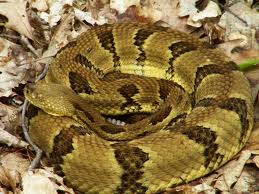 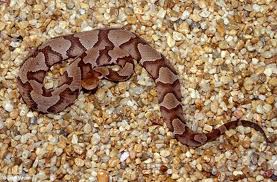 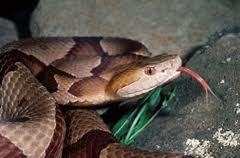 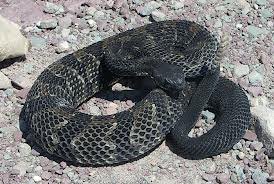 Birds – Shorebirds and Wading Birds
catch fish and other aquatic critters
Adapted for life around the water
Some have long legs, sinewy necks, and spear-like beaks for fishing
Others fish during flight and have large beak to grab fish
Birds – Shorebirds and Wading Birds
Double-crested cormorant
Great blue heron
Great egret
Snowy egret
Green heron
Black-crowned night heron
Double-crested cormorant
Great blue heron
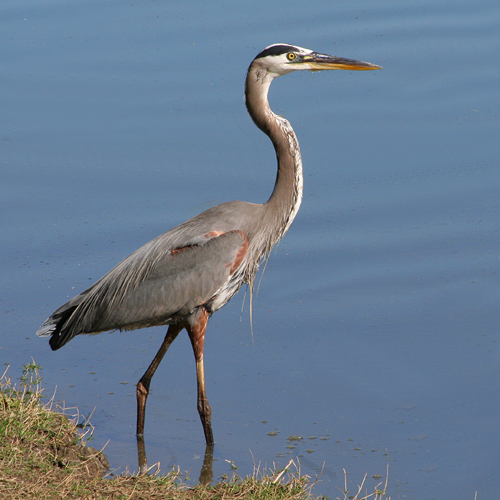 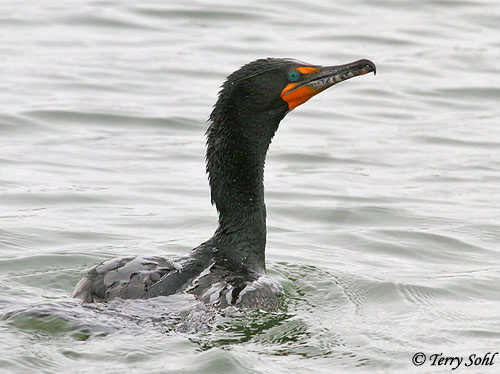 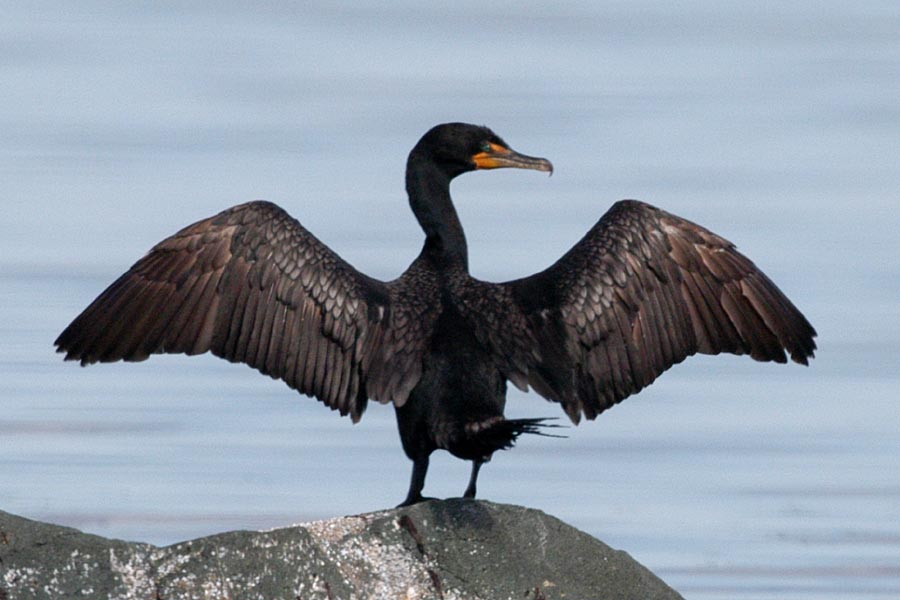 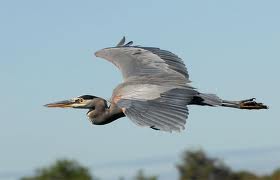 Great egret
Snowy egret
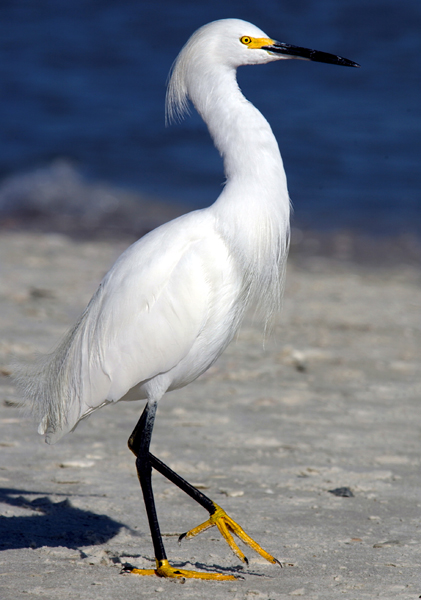 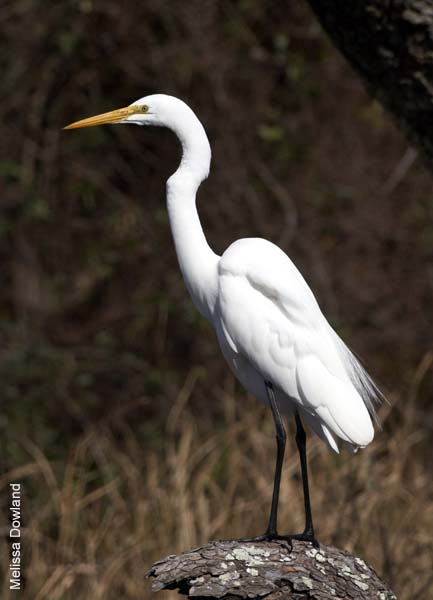 Black-crowned night heron
Green heron
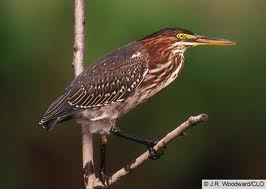 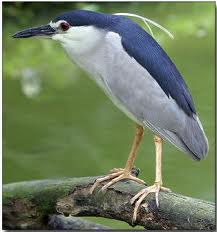 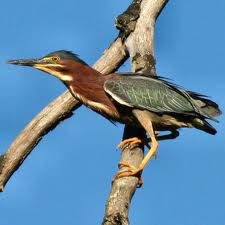 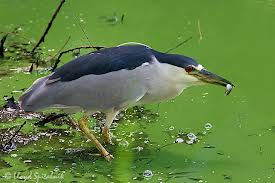 Birds – Ducks and Geese
Mostly aquatic – any habitat with water
Most have generally flattened beak (bill)
Webbed feet for swimming
A few eat fish, but most are adapted for eating aquatic vegetation and invertebrates
Can occur in large groups – will also travel together
Birds – Ducks and Geese
Mute swan
Tundra swan
Canada goose
Wood duck
Mallard
American black duck
Green-winged teal
Northern pintail
Northern shoveler
Canvasback
Bufflehead
Ruddy duck
Mergansers
Tundra swan
Mute swan
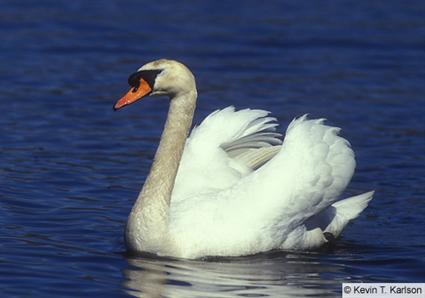 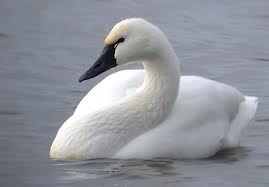 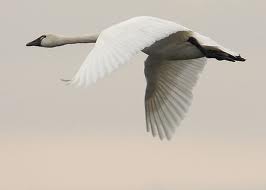 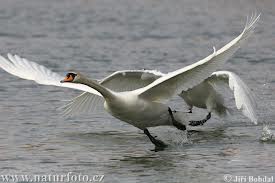 Canada goose
Wood duck
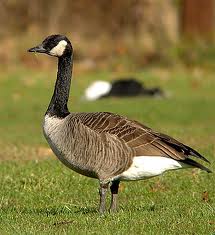 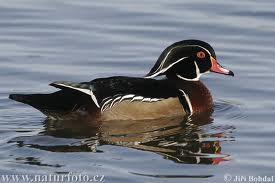 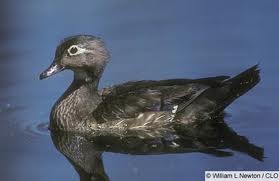 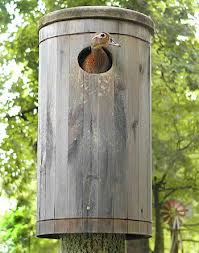 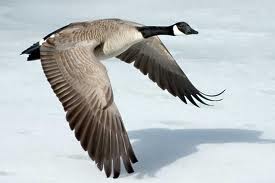 https://www.youtube.com/watch?v=JkBSkFyUyv0
Mallard
American black duck
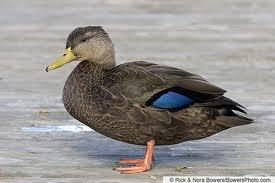 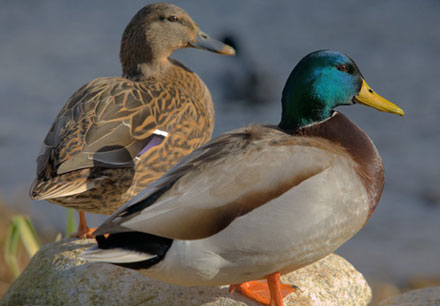 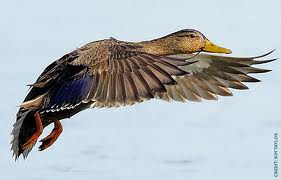 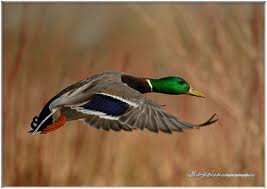 Green-winged teal
Northern pintail
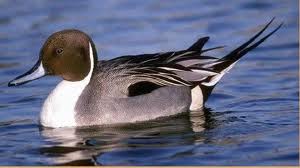 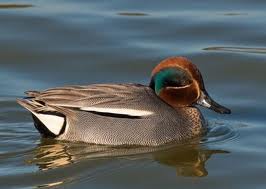 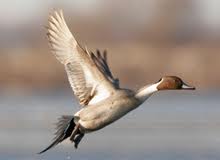 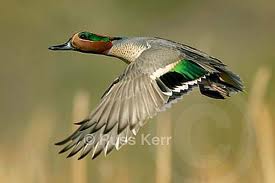 Northern shoveler
Canvasback
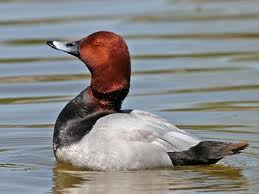 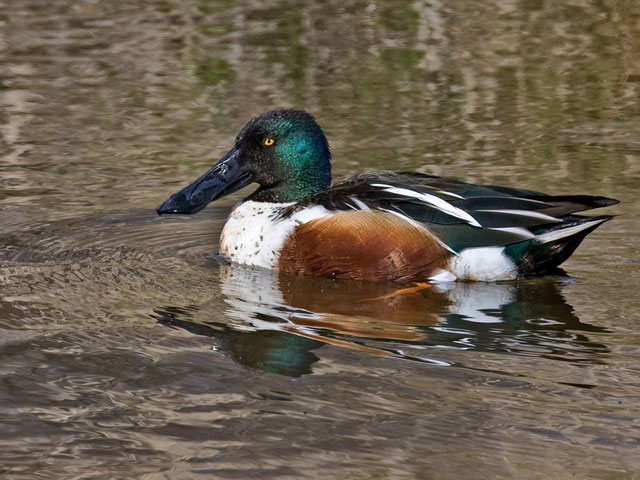 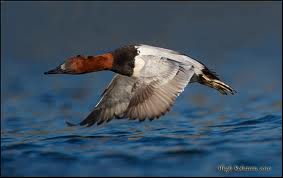 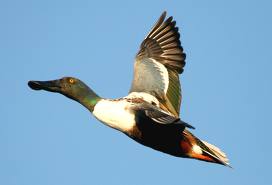 Bufflehead
Ruddy duck
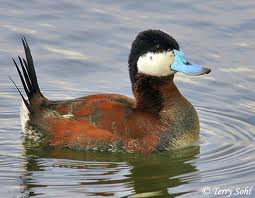 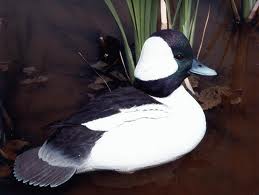 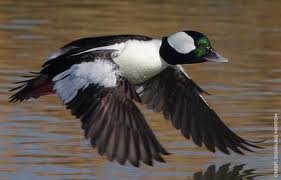 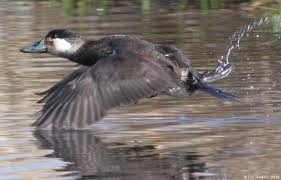 Red-breasted merganser
Hooded merganser
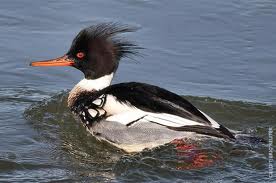 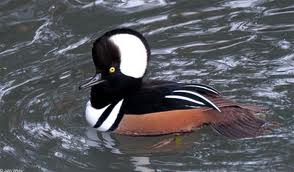 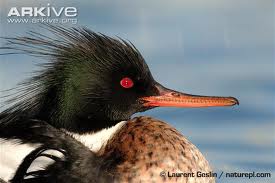 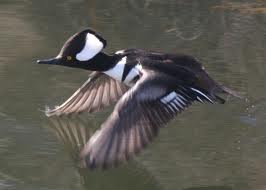 Birds - Raptors
Birds of prey or “raptors” – means “to seize or steal”
Strong hooked beak for tearing meat
Large powerful talons for grabbing prey
Superb eyesight
Tend to soar high in the air searching for prey, then dive at high speeds to apprehend it
Birds - Raptors
Bald eagle 
Osprey
Red-tailed hawk
Red-shouldered hawk
Peregrine falcon
American kestrel
Great-horned owl
Eastern screech owl
Barred owl 
Barn owl
Turkey vulture
Black vulture
Turkey vulture
Black vulture
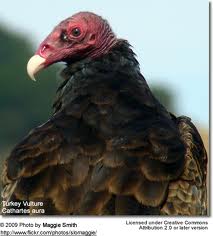 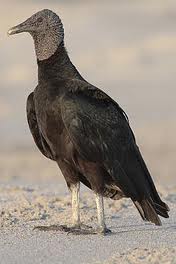 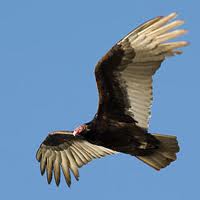 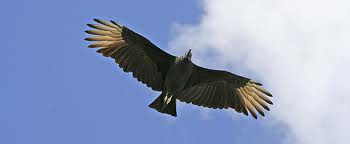 Osprey
Bald eagle
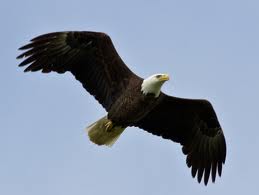 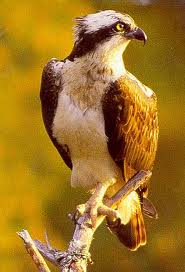 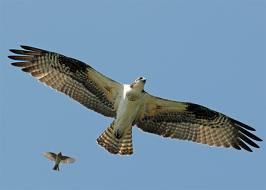 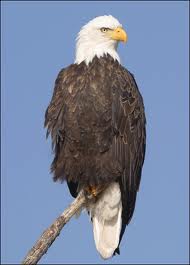 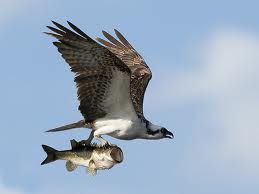 Red-shouldered hawk
Red-tailed hawk
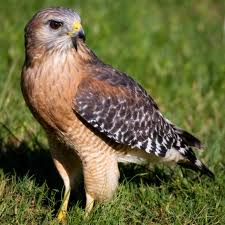 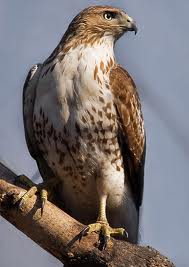 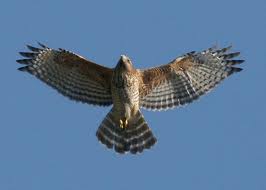 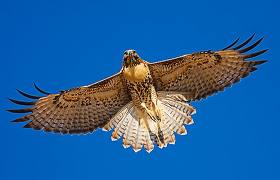 American kestrel
Peregrine falcon
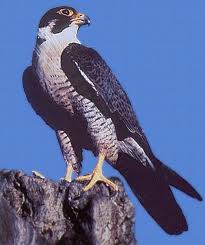 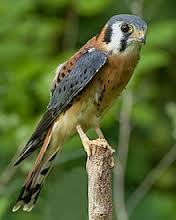 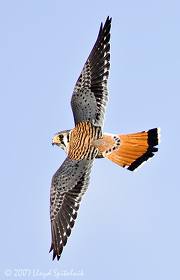 https://www.youtube.com/watch?v=legzXQlFNjs
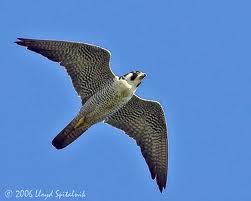 Great-horned owl
Eastern screech owl
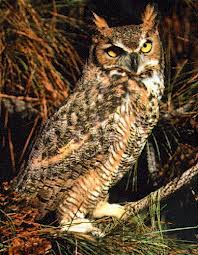 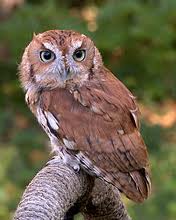 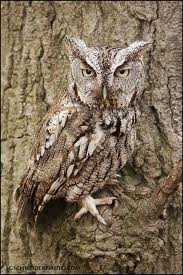 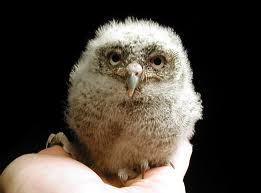 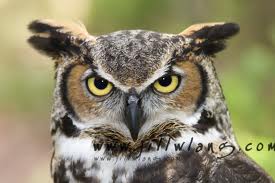 Barred owl
Barn owl
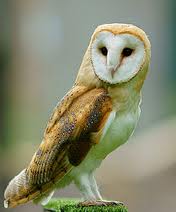 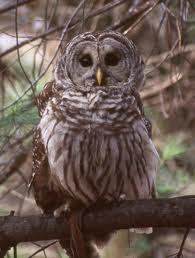 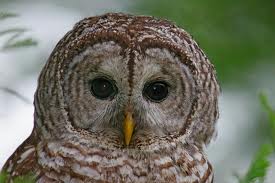 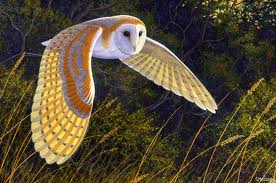 Birds – Songbirds - Woodpeckers
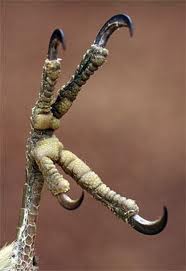 Insectivores 
Modified beak and skull 
    for hammering wood 
Spiky tongue for inserting into trees and spearing insects
Zygodactyl feet to grasp vertical surfaces
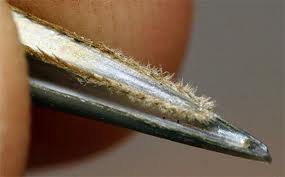 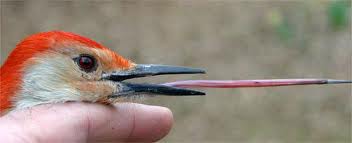 Birds – Songbirds - Woodpeckers
Downy woodpecker
Hairy woodpecker
Red-bellied woodpecker
Northern flicker
Pileated woodpecker
Downy woodpecker
Hairy woodpecker
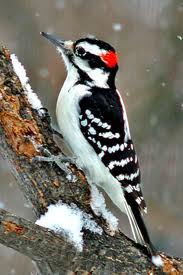 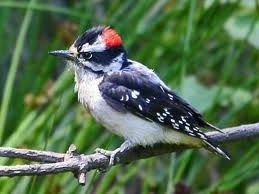 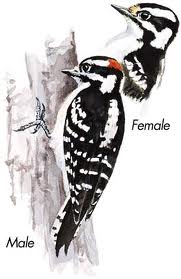 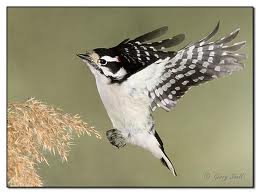 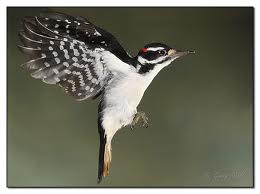 Red-bellied woodpecker
Northern flicker
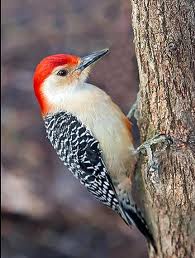 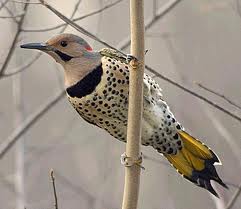 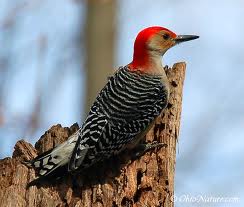 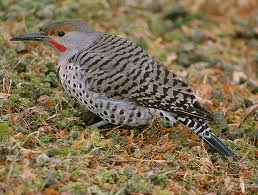 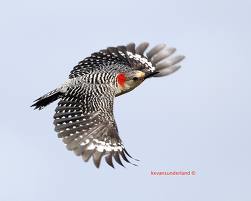 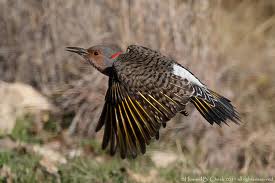 Pileated woodpecker
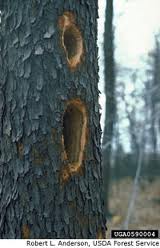 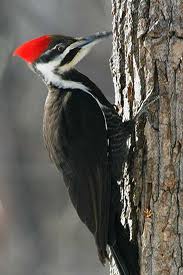 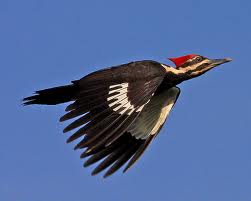 Birds – Songbirds
“Perching birds”
The largest and most diverse group of birds by far – more than half or all bird species in the world
Usually small
Wide range of complicated vocalizations
Lay colored eggs
Wide variety of diets and habitats
Birds – Songbirds
American crow
Common raven
Blue jay
Tufted titmouse
Carolina chickadee
Carolina wren
White-breasted nuthatch
Wood thrush 
American robin
Eastern bluebird
Gray catbird
Northern mockingbird
Red-winged blackbird
European starling
Cedar waxwing
Northern cardinal
Scarlet tanager
Eastern towhee
Dark-eyed junco
White-throated sparrow
House sparrow
Brown-headed cowbird
Common grackle
Baltimore oriole
Rose-breasted grosbeak
Purple finch
House finch
American goldfinch
American crow
Common raven
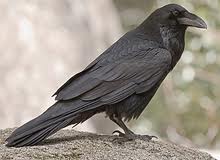 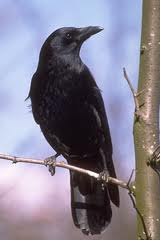 Blue Jay
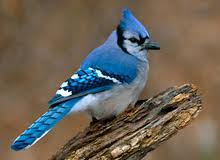 Tufted titmouse
Carolina chickadee
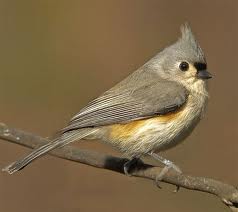 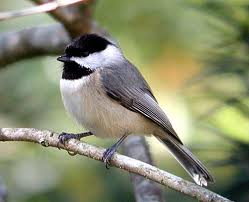 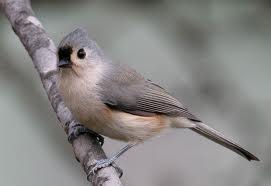 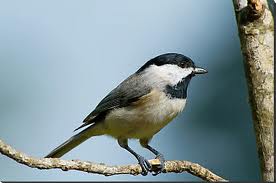 Carolina wren
White-breasted nuthatch
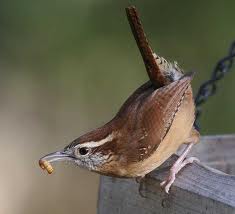 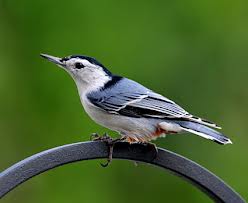 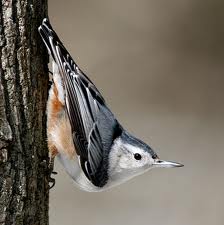 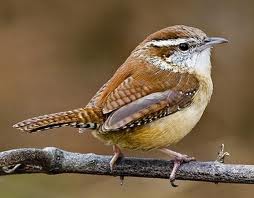 Wood thrush
American robin
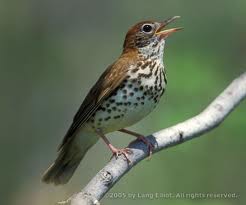 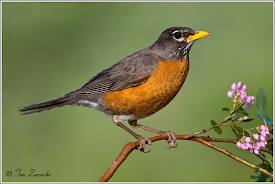 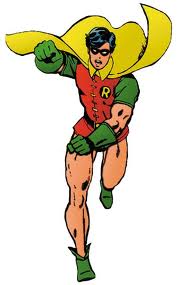 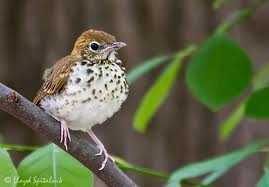 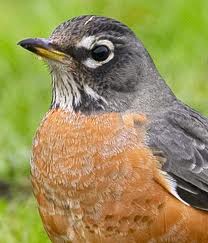 Eastern bluebird
Gray catbird
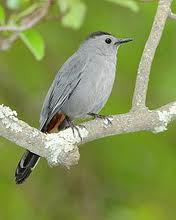 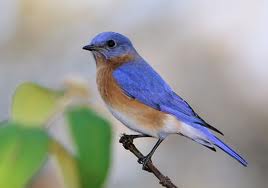 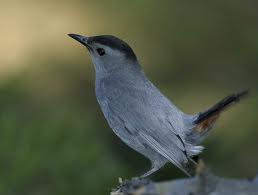 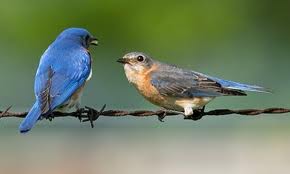 Northern mockingbird
Red-winged blackbird
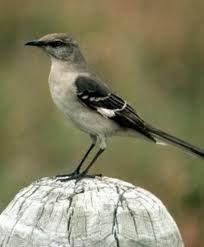 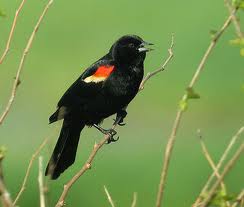 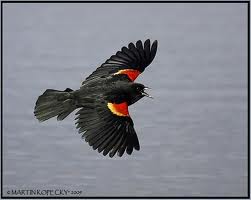 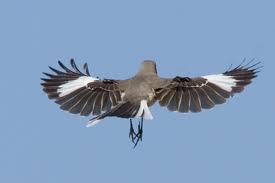 European starling
Cedar waxwing
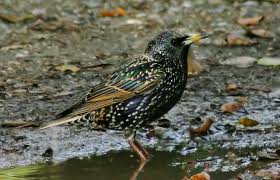 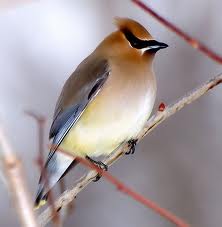 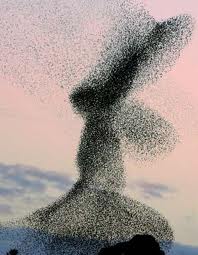 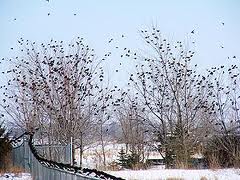 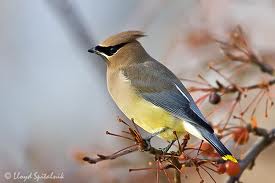 Scarlet tanager
Northern cardinal
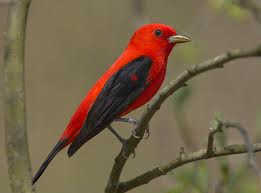 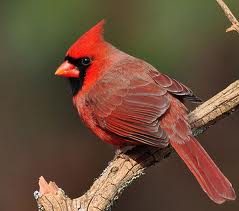 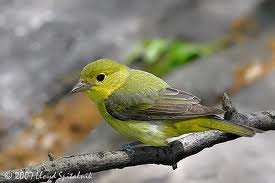 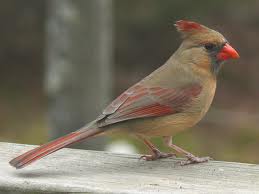 Dark-eyed junco
Eastern towhee
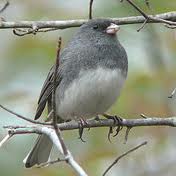 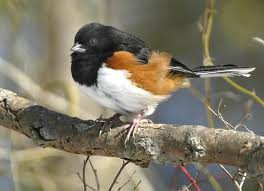 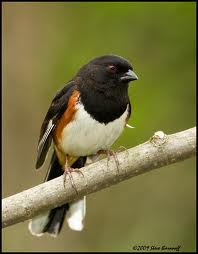 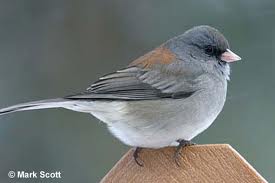 White-throated sparrow
House sparrow
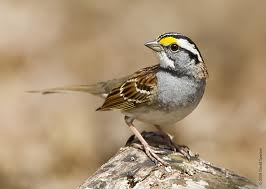 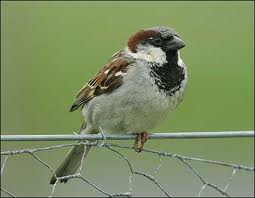 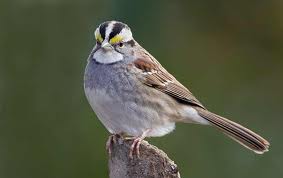 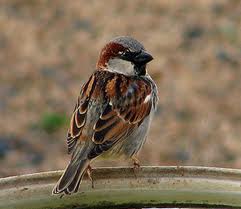 Brown-headed cowbird
Common grackle
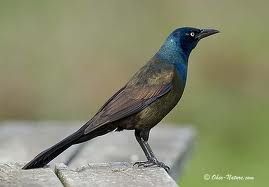 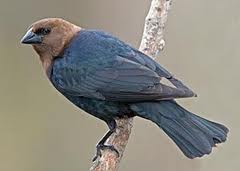 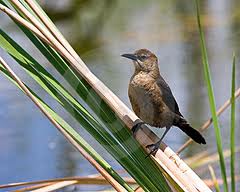 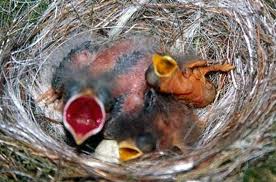 Baltimore oriole
Rose-breasted Grosbeak
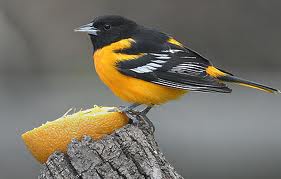 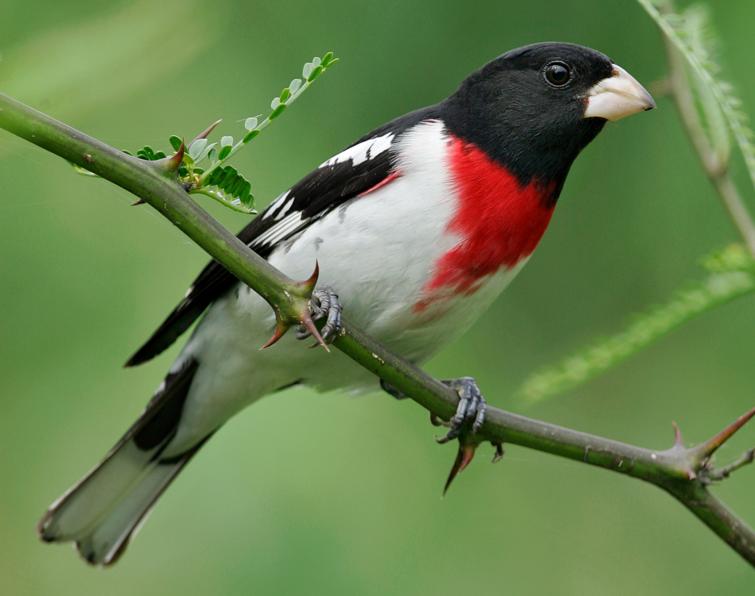 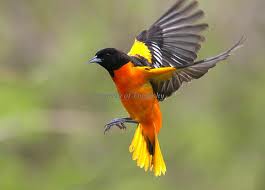 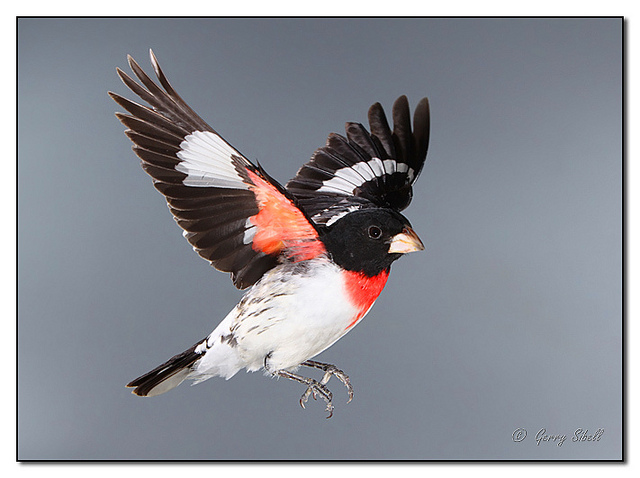 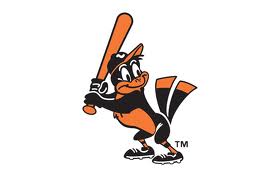 Purple finch
House finch
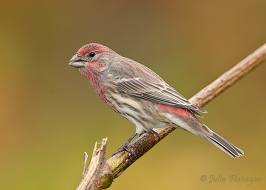 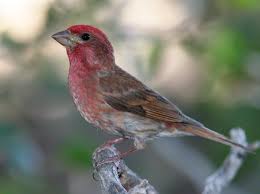 American goldfinch
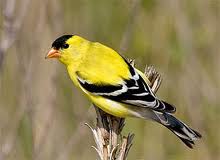 Birds – Random Oddballs
Rove dove
Mourning dove
Ruby-throated hummingbird
Kingfisher
American woodcock
Whip-poor-will
Wild turkey
Rock dove
Mourning dove
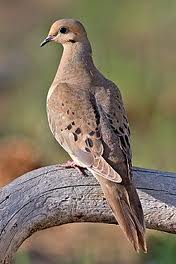 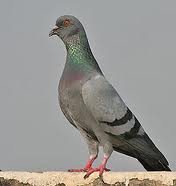 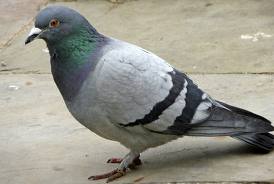 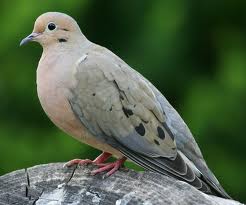 Whip-poor-will
Wild turkey
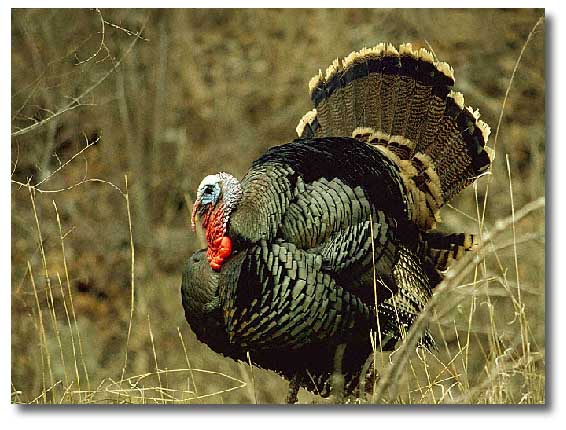 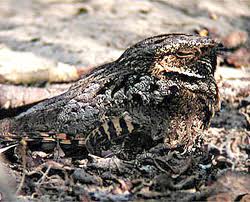 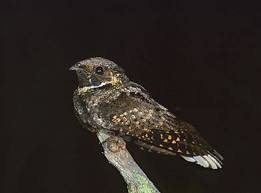 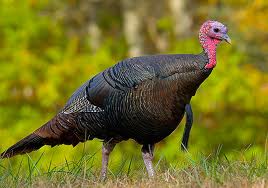 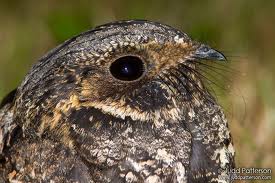 https://www.youtube.com/watch?v=TFnKFF8eYfs&feature=related
American woodcock
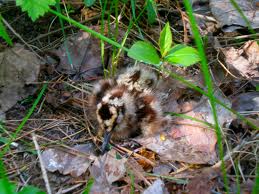 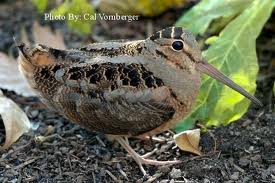 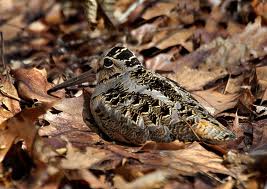 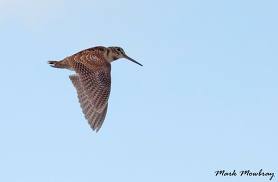 Belted kingfisher
Ruby throated hummingbird
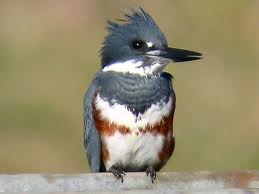 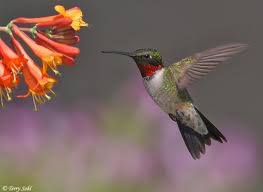 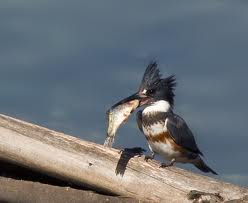 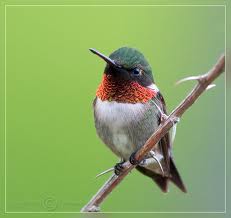 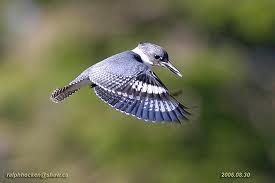 Mammals - Marsupials
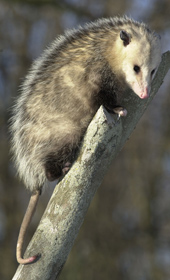 Primitive group
Characterized by raising their embryonic young in a pouch
Only one in the US 
Virginia opossum
(Didelphis virginiana)
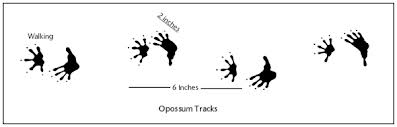 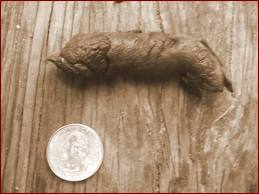 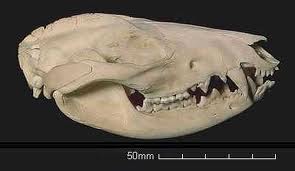 Mammals - Insectivores
Shrews, moles, etc.
Among the smallest mammals in North America
Eat mostly insects and other invertebrates
Similar-looking to rodents, but actually quite different
Lack large incisors, instead have long row of sharp teeth
Longer nose and skull
Five toes on front feet (rodents have 4)
Rodents tend to be herbivorous/omnivorous, insectivores are carnivorous
Rodents have large eyes; insectivores have very tiny/reduced eyes and get around mostly by touch and sound
Mammals - Insectivores
Shrews
Moles
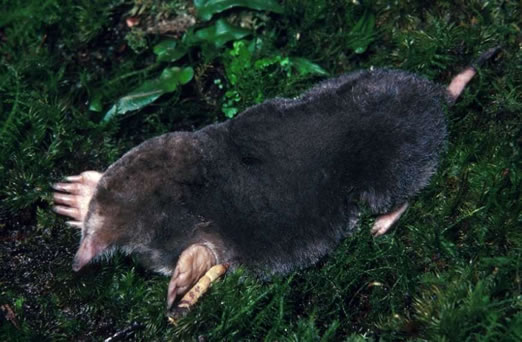 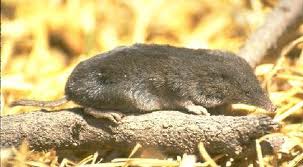 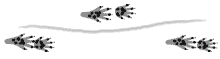 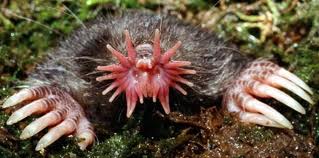 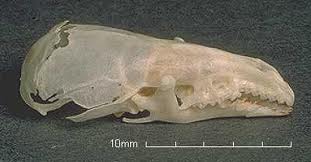 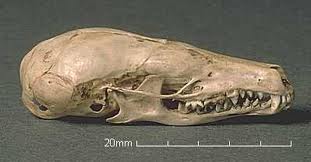 Mammals - Bats
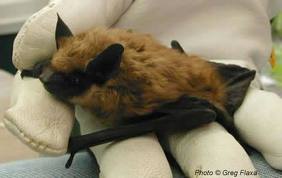 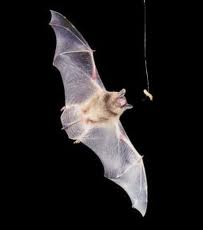 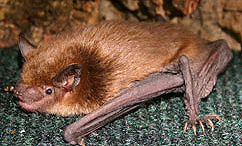 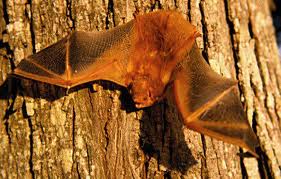 Mammals - Lagomorphs
Eastern cottontail
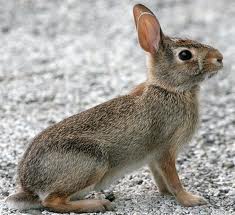 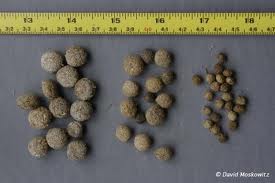 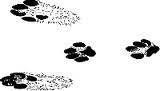 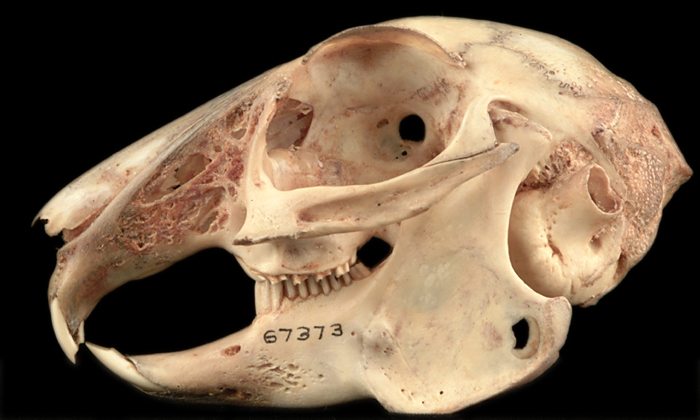 Mammals - Rodents
Eastern chipmunk
Eastern gray squirrel
Eastern fox squirrel
Southern flying squirrel
Groundhog/woodchuck
Muskrat
American beaver
Nutria
Mice, rats, and voles
Eastern fox squirrel
(Sciurus niger)
Eastern gray squirrel
(Sciurus carolinensis)
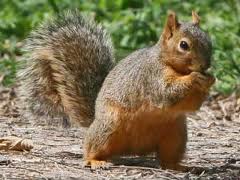 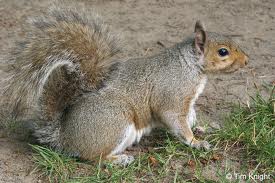 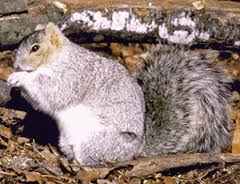 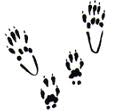 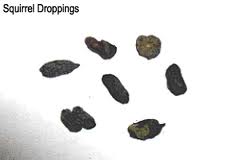 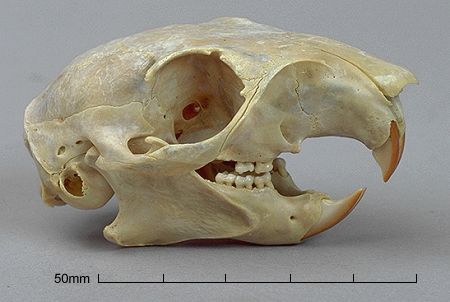 Southern flying squirrel
(Glaucomys volans)
Eastern chipmunk
(Tamias striatus)
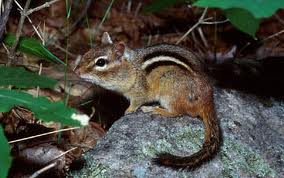 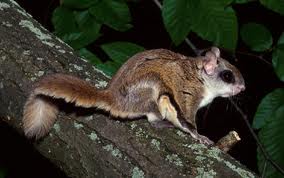 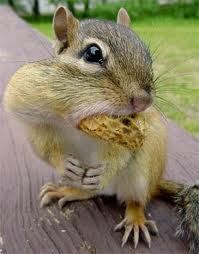 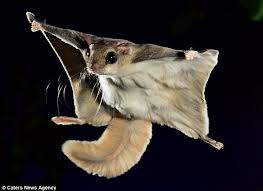 Common muskrat
(Ondatra zibethicus)
American beaver
(Castor canadensis)
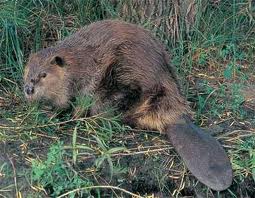 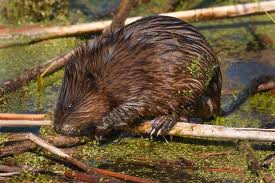 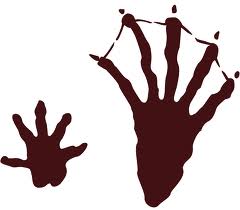 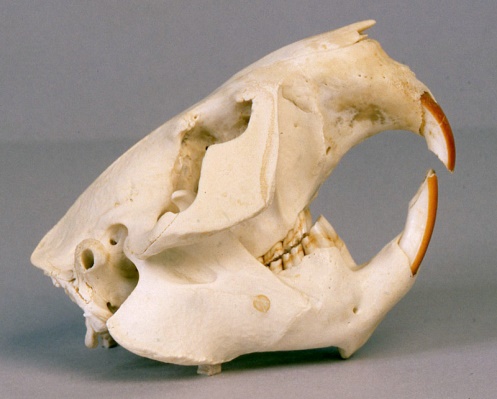 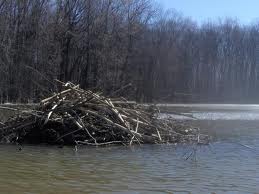 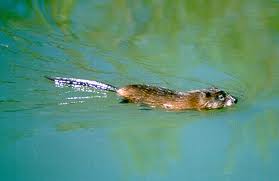 Woodchuck 
(Marmota monax)
Nutria
(Myocastor coypus)
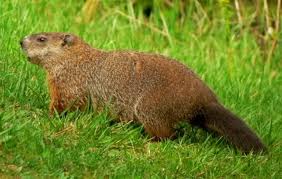 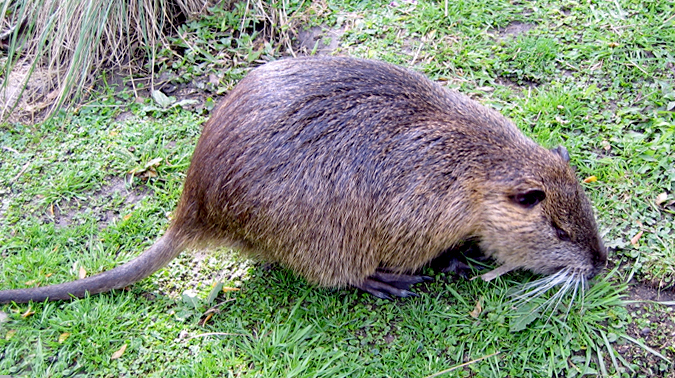 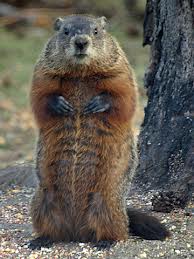 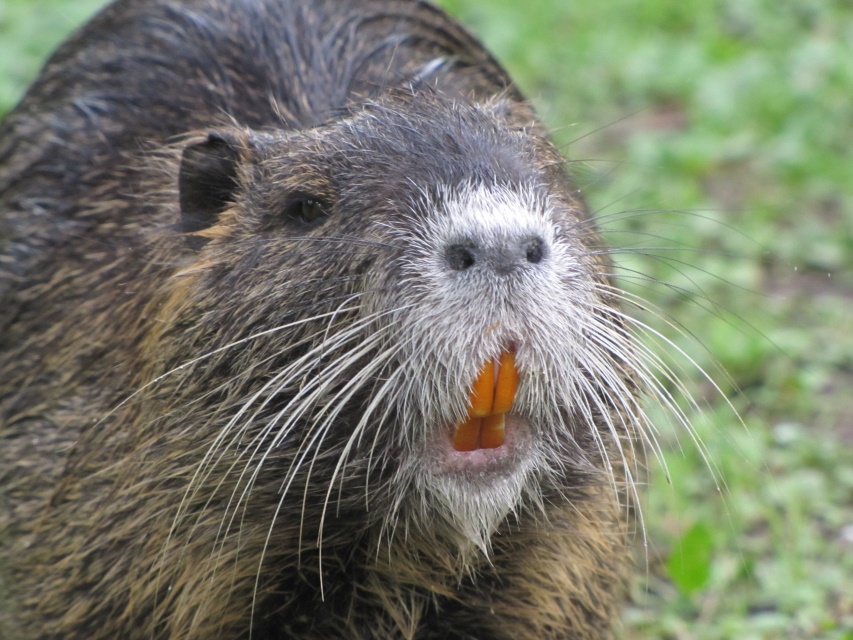 Mammals - Mice, Rats, and Voles
Rat
Mouse
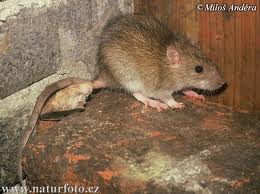 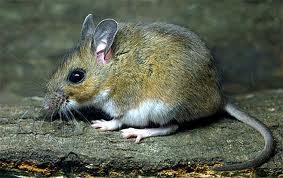 Vole
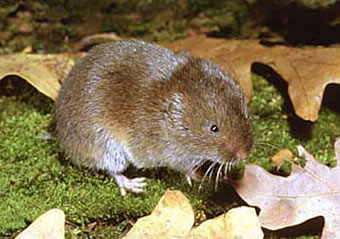 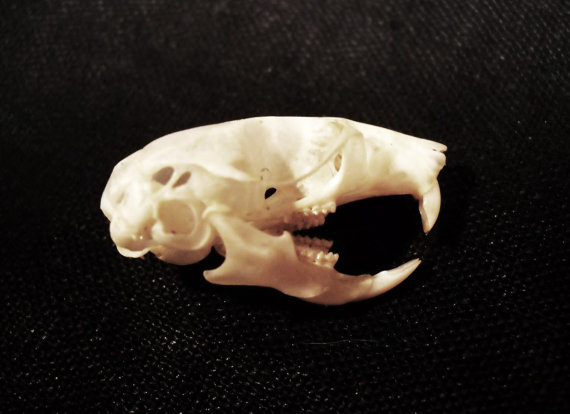 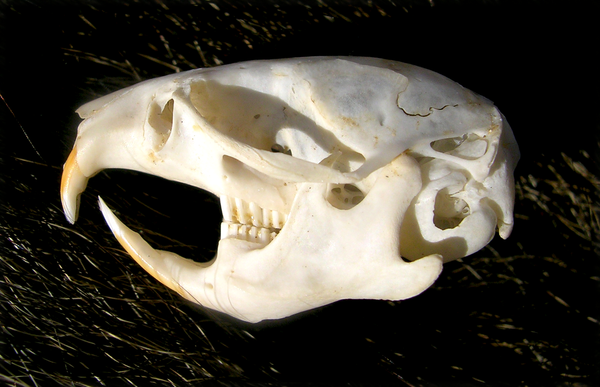 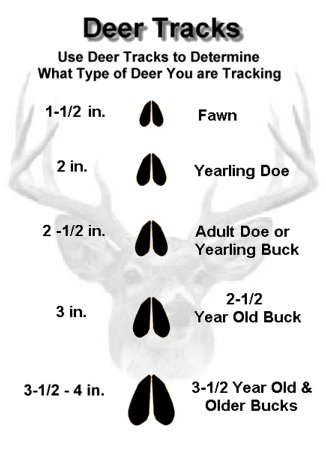 Mammals – Hooved Mammals (Artiodactylids)
White-tailed deer
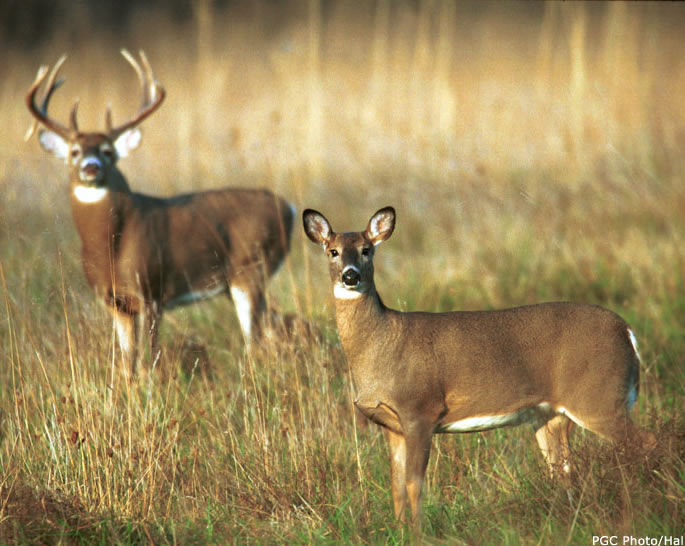 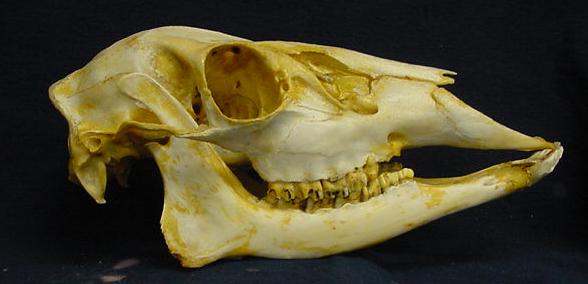 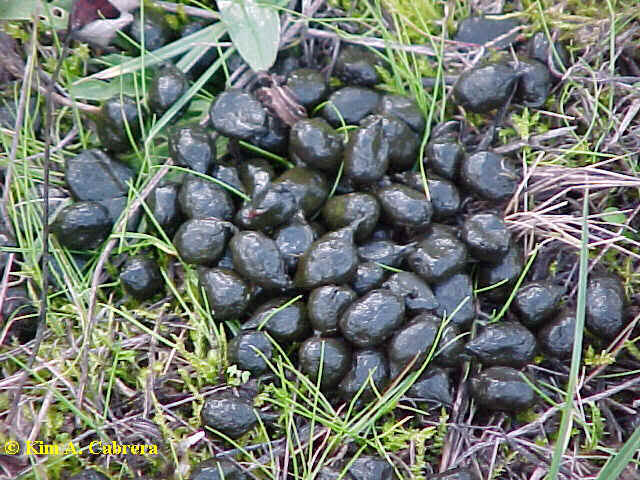 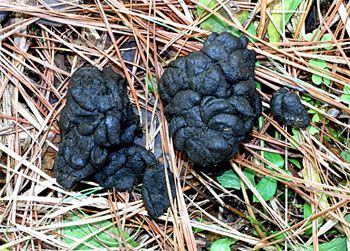 Mammals - felines
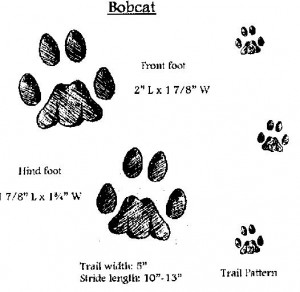 Bobcat
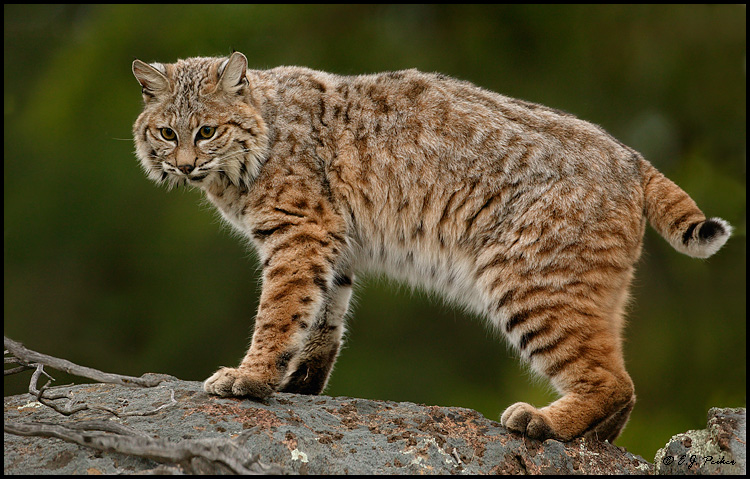 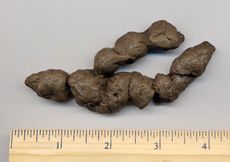 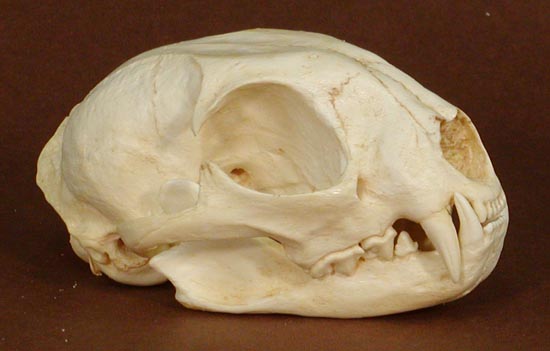 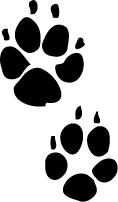 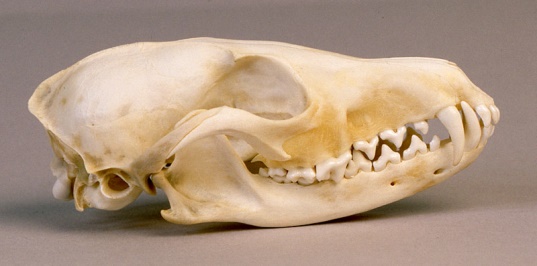 Mammals - Canines
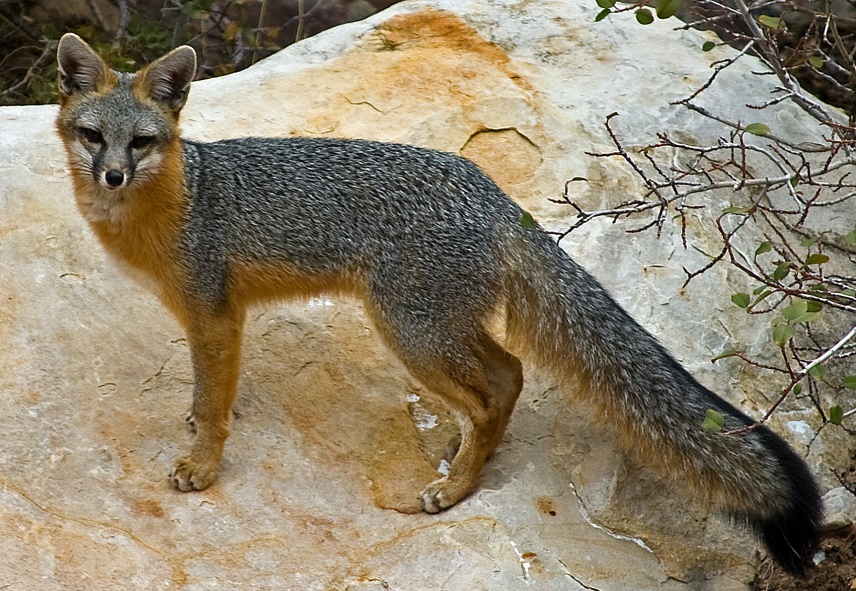 Coyote
Red fox
Gray fox
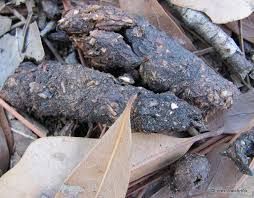 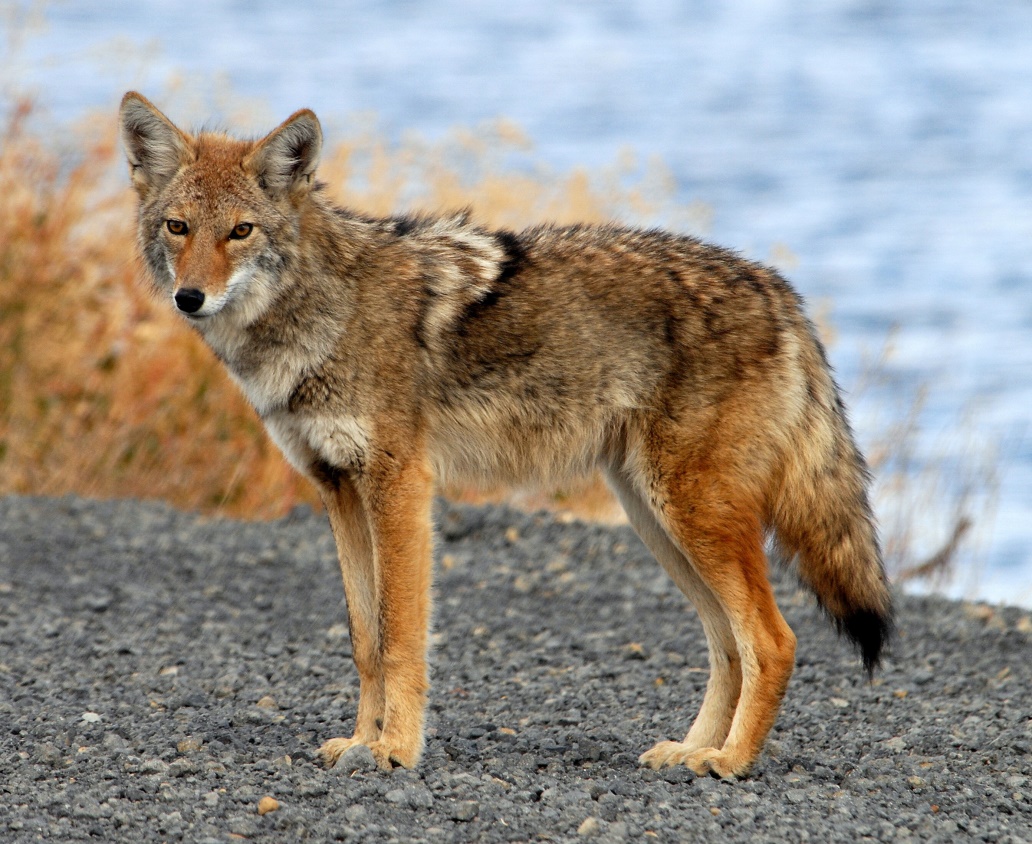 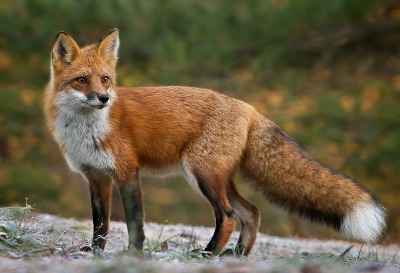 Mammals – Carnivores – Weasels (mustelids)
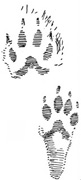 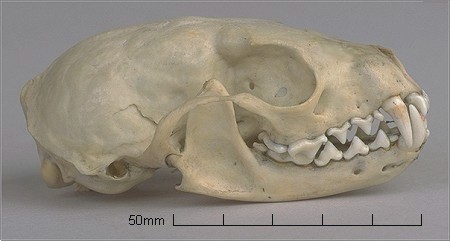 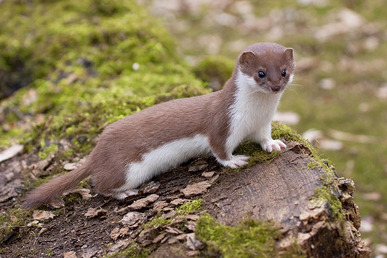 Least weasel
Long-tailed weasel
Striped skunk
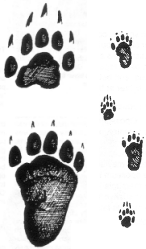 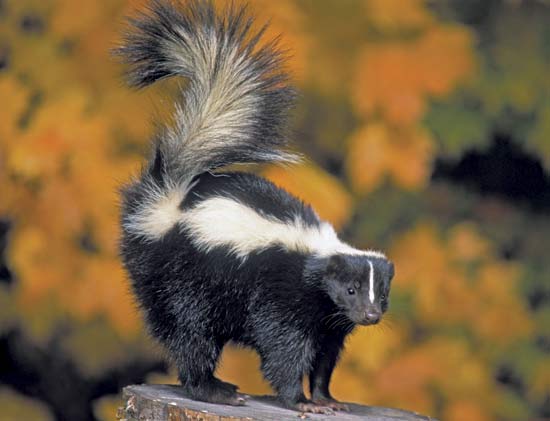 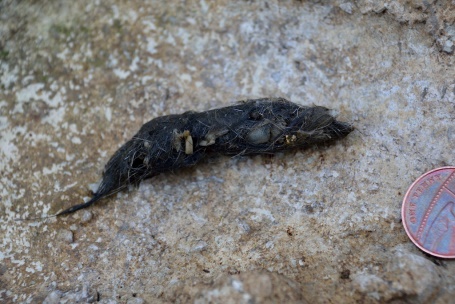 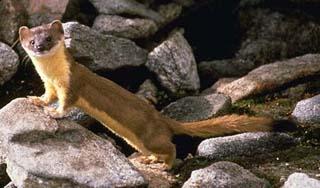 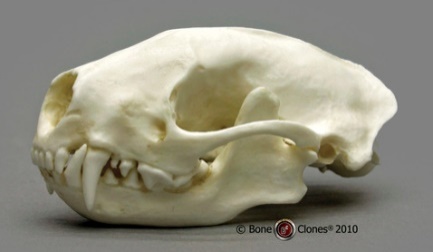 Mammals – Carnivores – Weasels (mustelids)
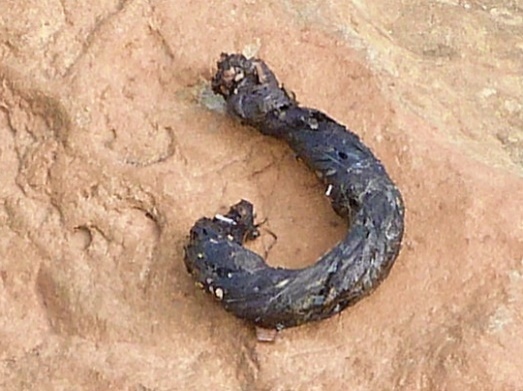 Mink
River otter
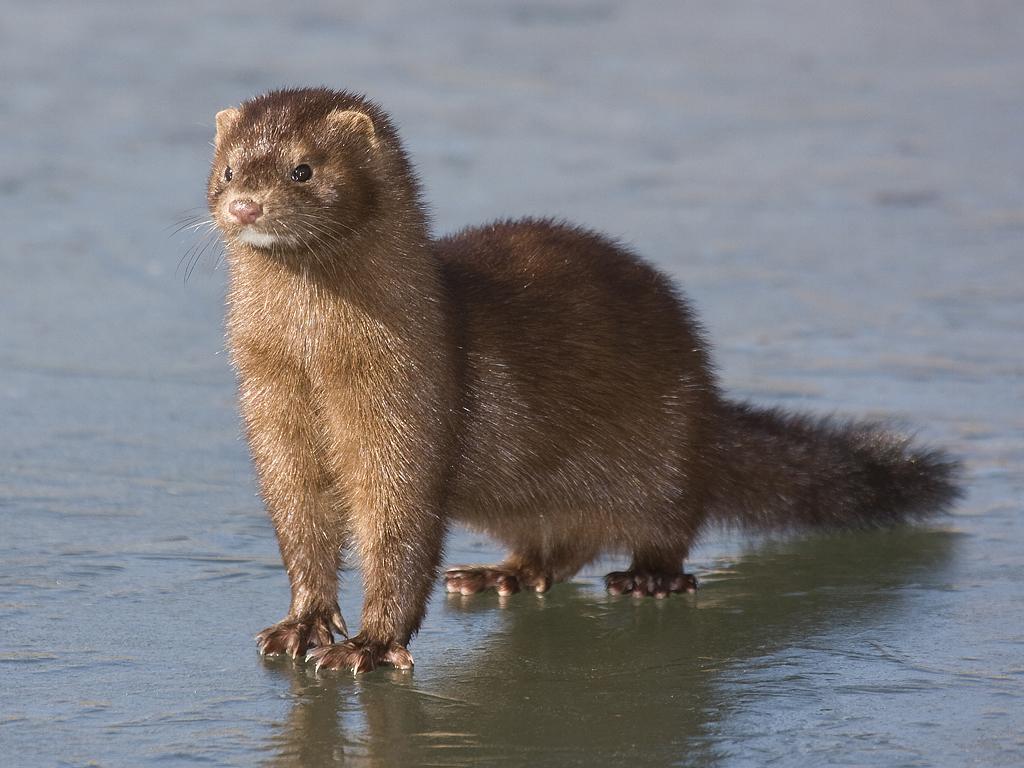 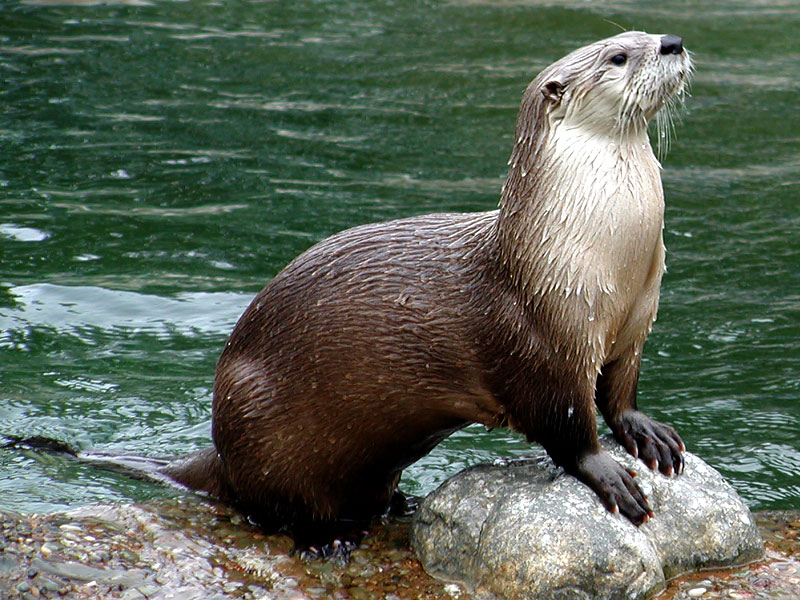 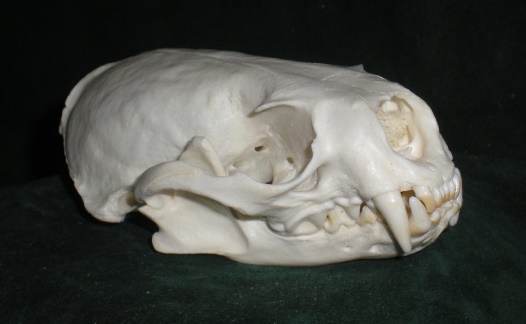 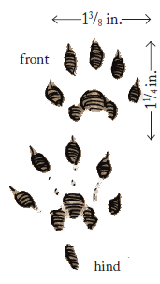 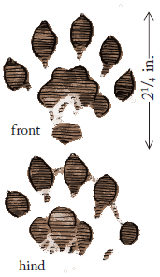 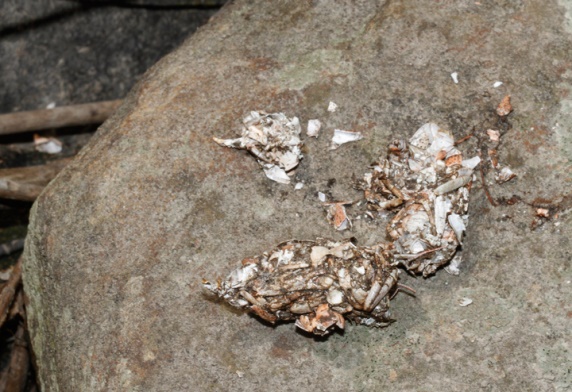 Mammals – Carnivores - others
Raccoon
Black bear
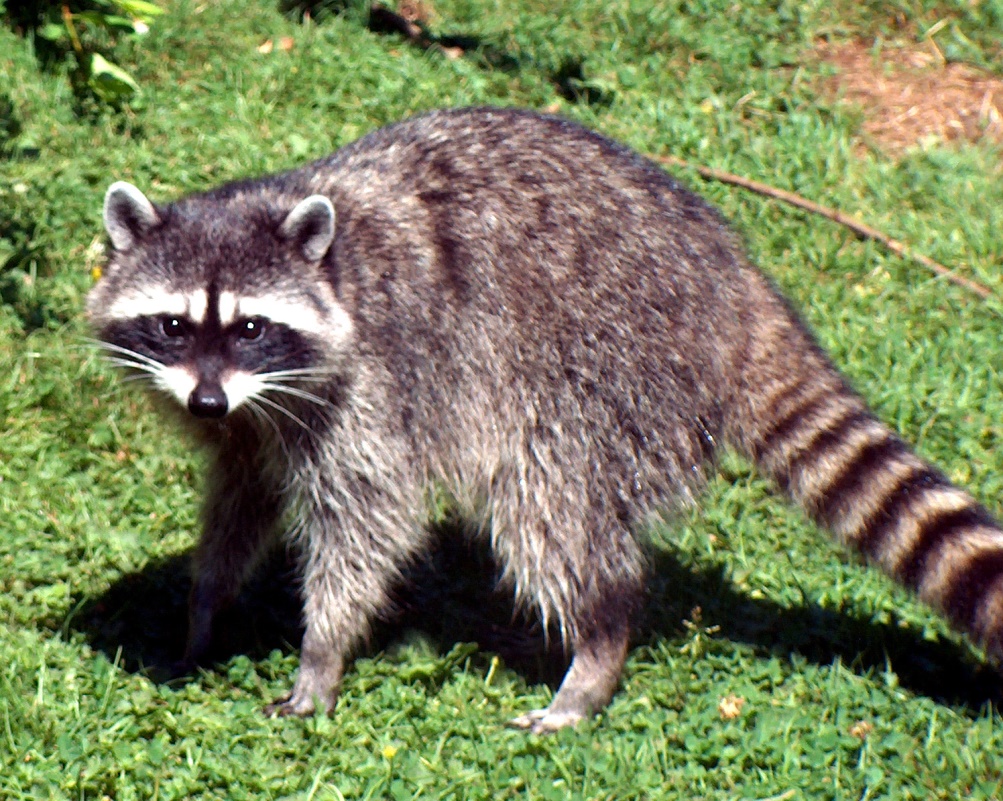 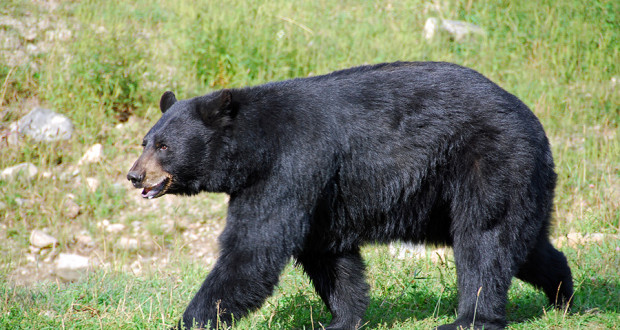 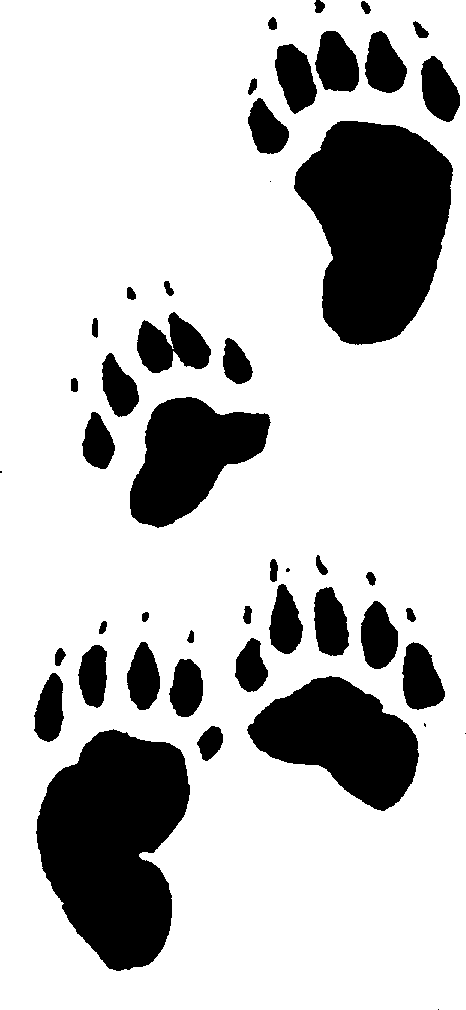 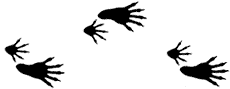 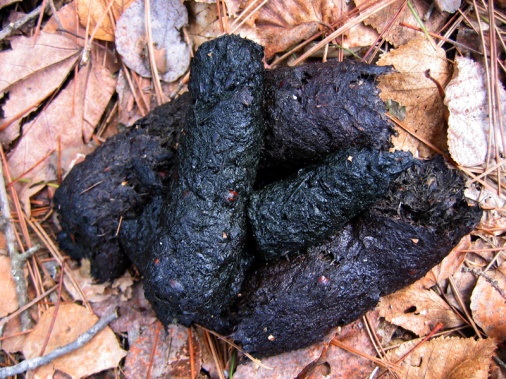 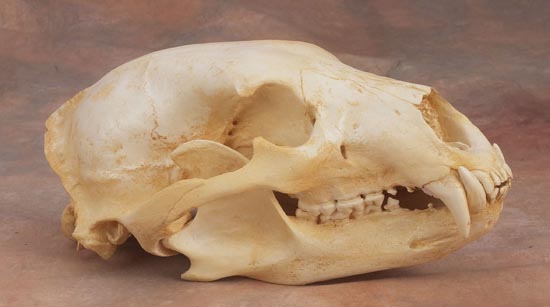 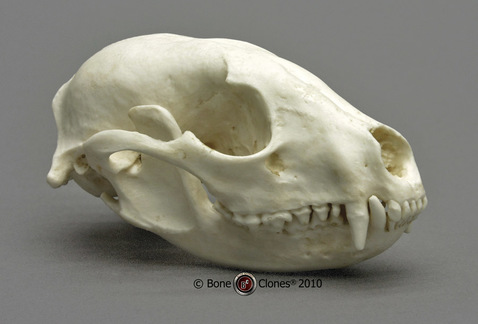 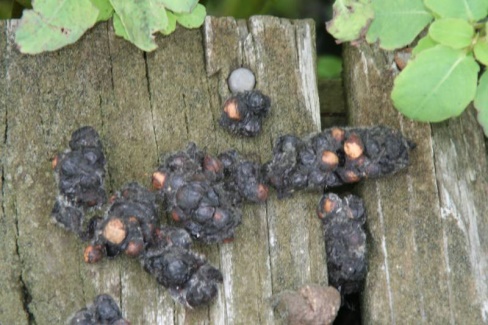